BẮT ĐẦU
TRÒ CHƠI: ĐOÁN Ý ĐỒNG ĐỘI
Có 10 từ khóa, rút thăm ngẫu nhiên 2 HS lên thi đấu.
Các HS bên dưới gợi ý để cả hai cùng đoán từ, lưu ý người gợi ý không được lập từ, tách từ.
ĐOÁN Ý ĐỒNG ĐỘI
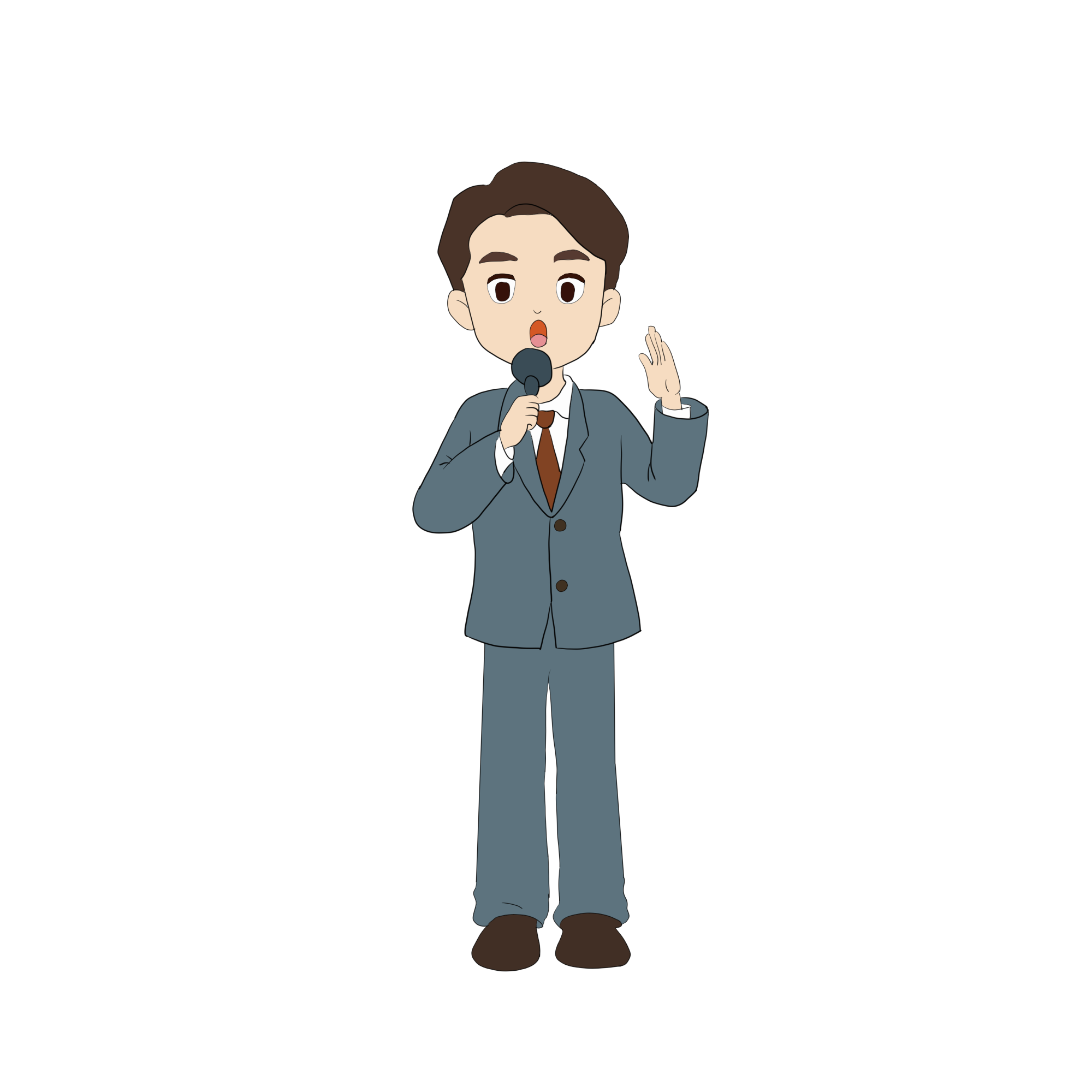 Từ cần đoán:
1997
Câu 1
Next
[Speaker Notes: Nhấn vào câu 1 để hiện đề bài.
Nhấn vào hình trái tim để hiện đáp án.
Nhấm vào chữ Next để chuyển sang Câu hỏi tiếp theo.]
ĐOÁN Ý ĐỒNG ĐỘI
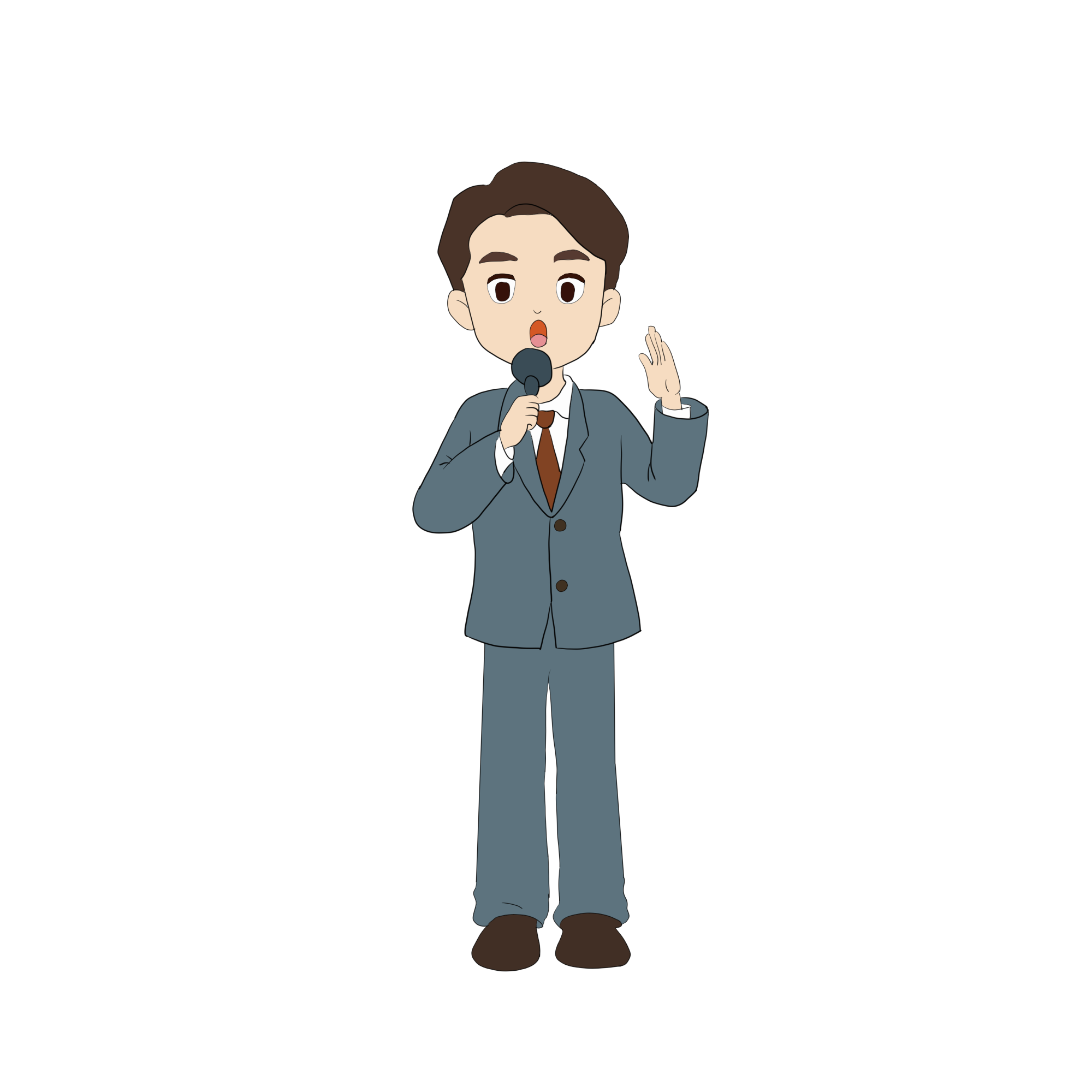 Từ cần đoán:
Sông Thái Bình
Câu 2
Next
[Speaker Notes: Nhấn vào câu 1 để hiện đề bài.
Nhấn vào hình trái tim để hiện đáp án.
Nhấm vào chữ Next để chuyển sang Câu hỏi tiếp theo.]
ĐOÁN Ý ĐỒNG ĐỘI
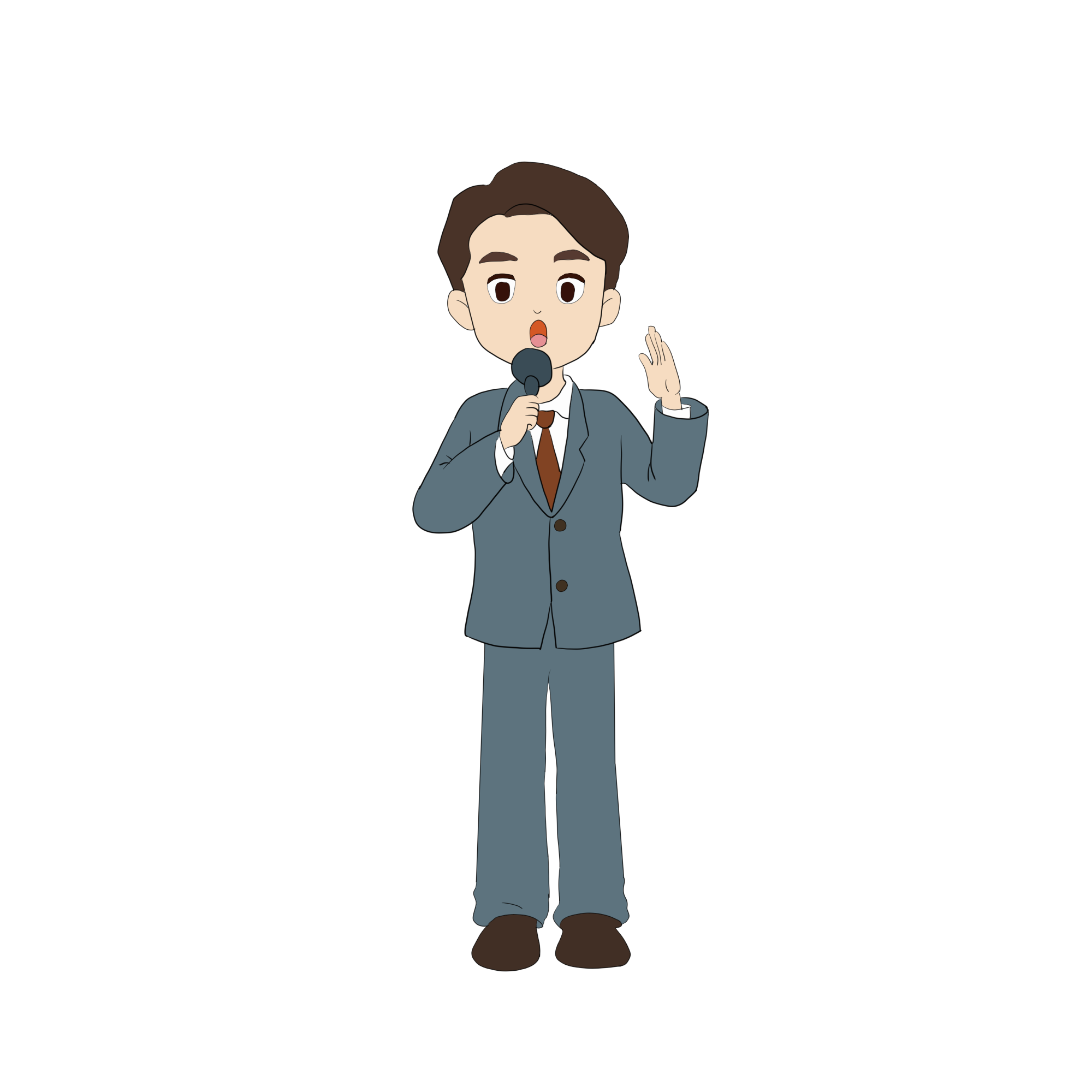 Từ cần đoán:
Cơ sở hạ tầng
Câu 3
Next
[Speaker Notes: Nhấn vào câu 1 để hiện đề bài.
Nhấn vào hình trái tim để hiện đáp án.
Nhấm vào chữ Next để chuyển sang Câu hỏi tiếp theo.]
ĐOÁN Ý ĐỒNG ĐỘI
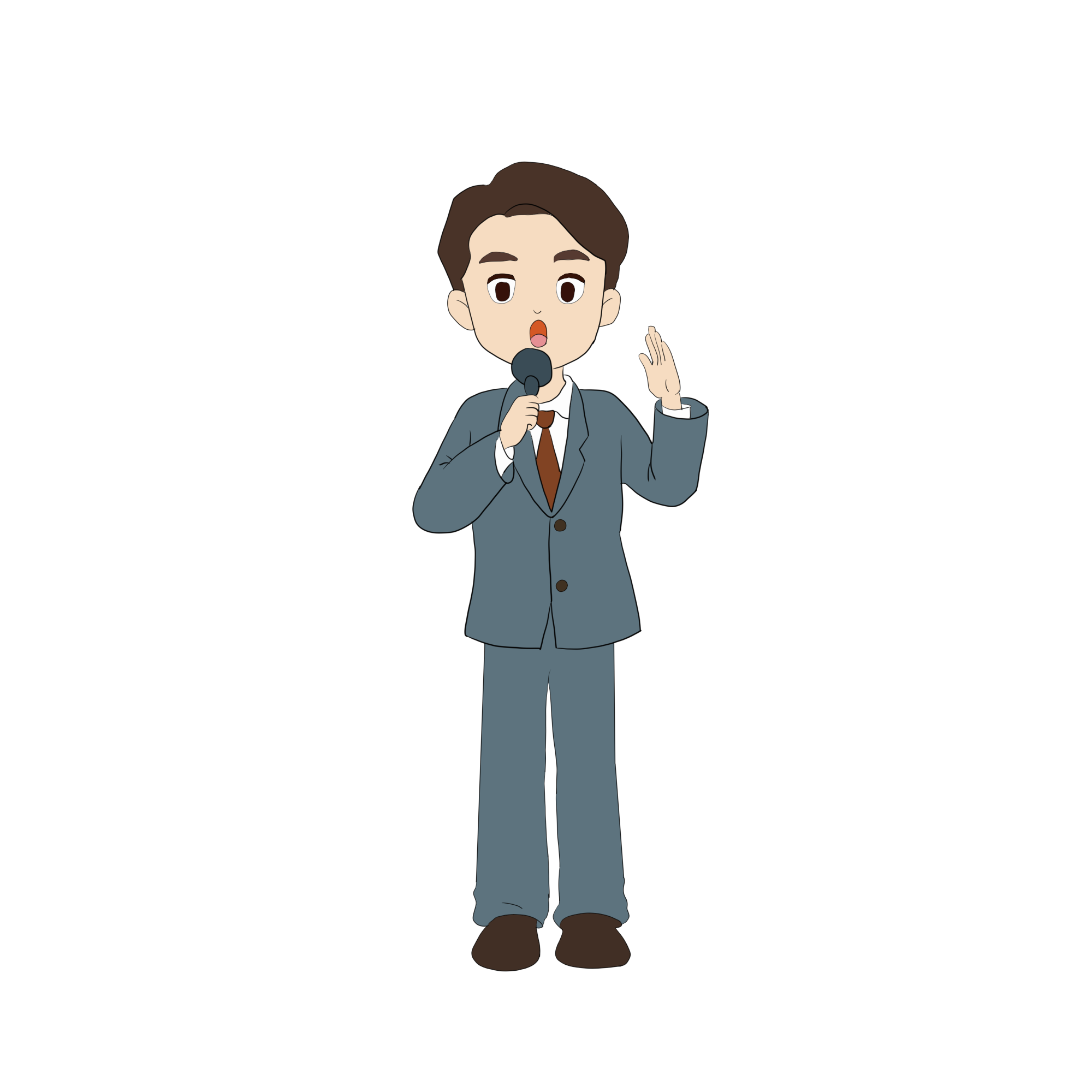 Từ cần đoán
Than đá
Câu 4
Next
[Speaker Notes: Nhấn vào câu 1 để hiện đề bài.
Nhấn vào hình trái tim để hiện đáp án.
Nhấm vào chữ Next để chuyển sang Câu hỏi tiếp theo.]
ĐOÁN Ý ĐỒNG ĐỘI
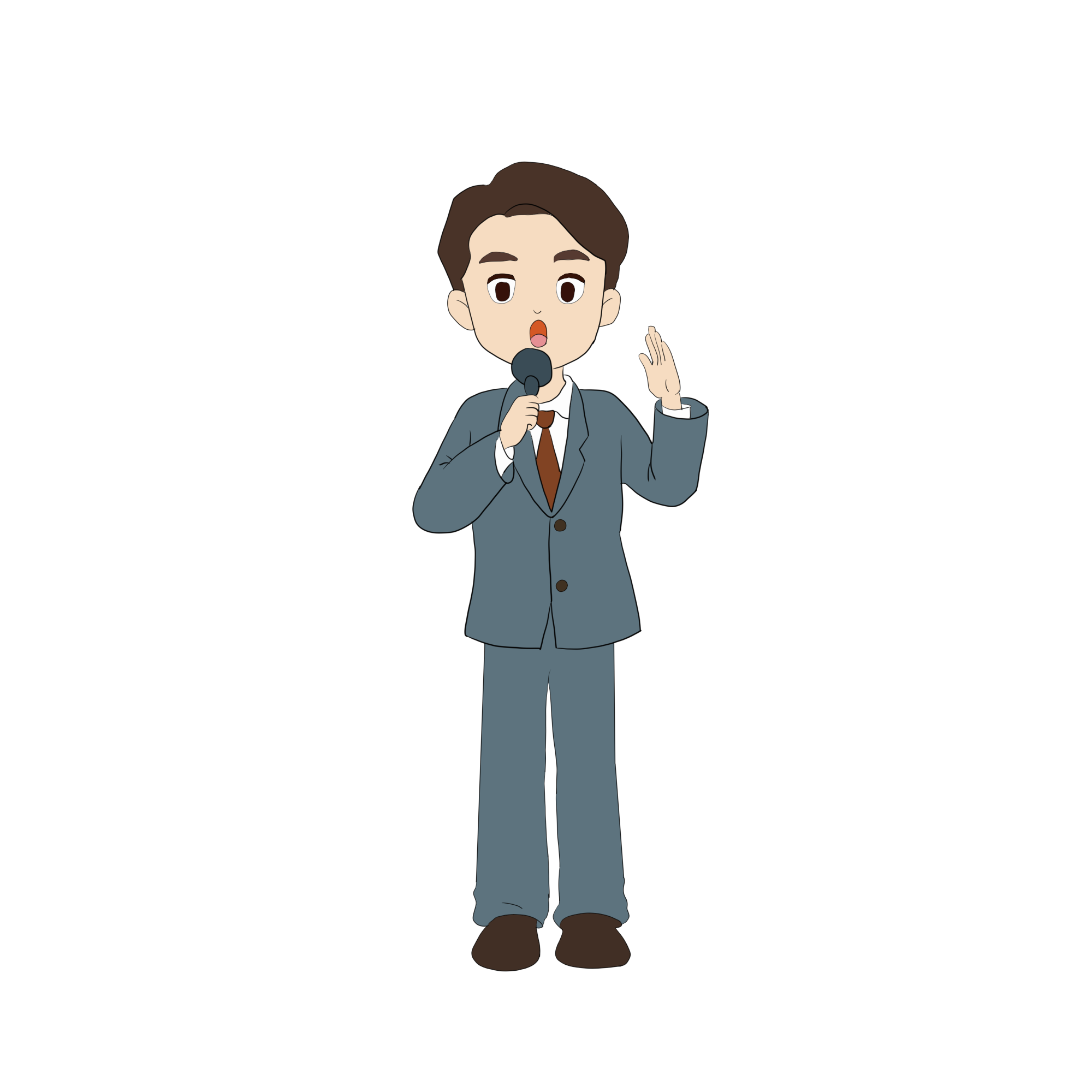 Từ cần đoán
Nguồn lao động
Câu 5
Next
[Speaker Notes: Nhấn vào câu 1 để hiện đề bài.
Nhấn vào hình trái tim để hiện đáp án.
Nhấm vào chữ Next để chuyển sang Câu hỏi tiếp theo.]
ĐOÁN Ý ĐỒNG ĐỘI
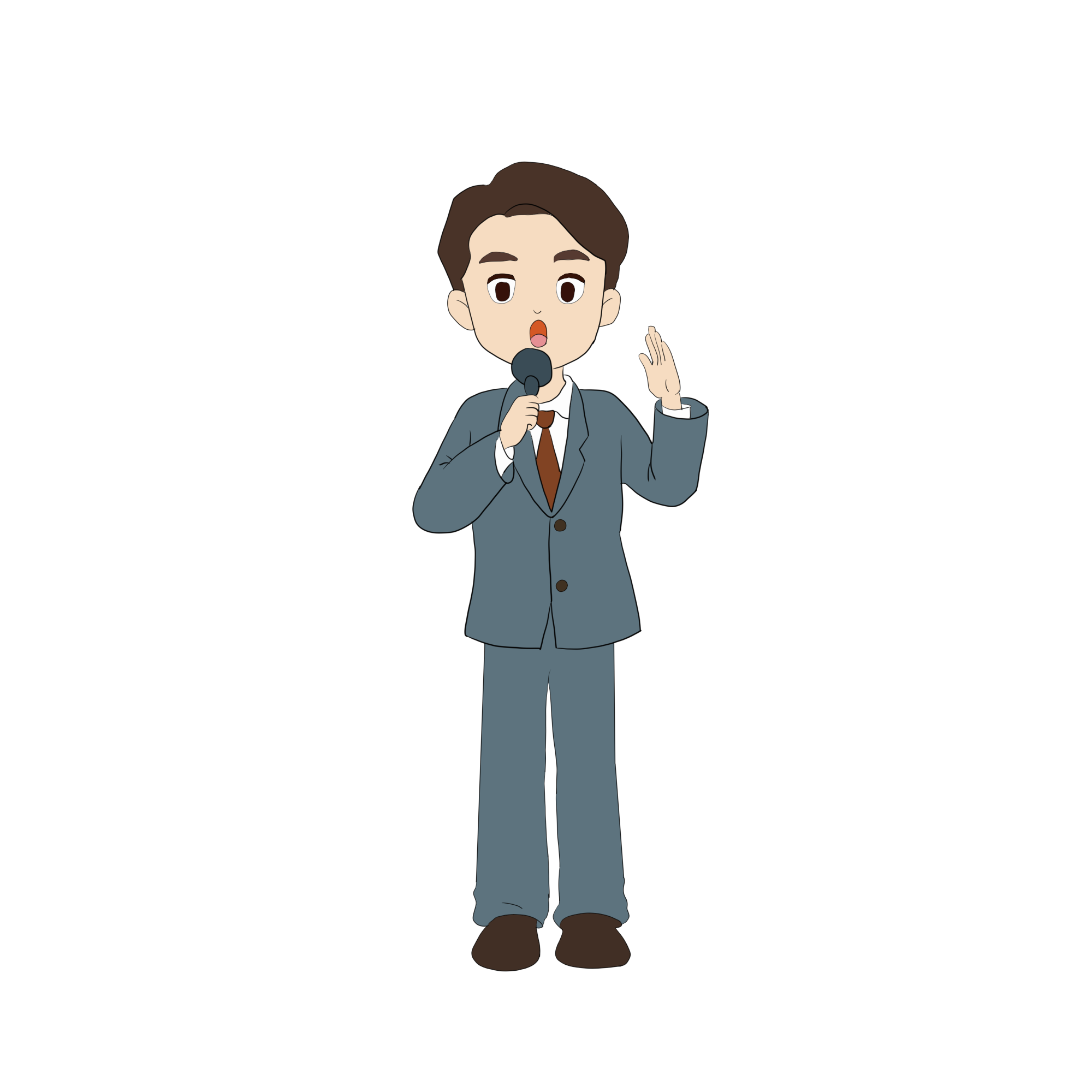 Từ cần đoán
Công nghiệp
Câu 6
Next
[Speaker Notes: Nhấn vào câu 1 để hiện đề bài.
Nhấn vào hình trái tim để hiện đáp án.
Nhấm vào chữ Next để chuyển sang Câu hỏi tiếp theo.]
ĐOÁN Ý ĐỒNG ĐỘI
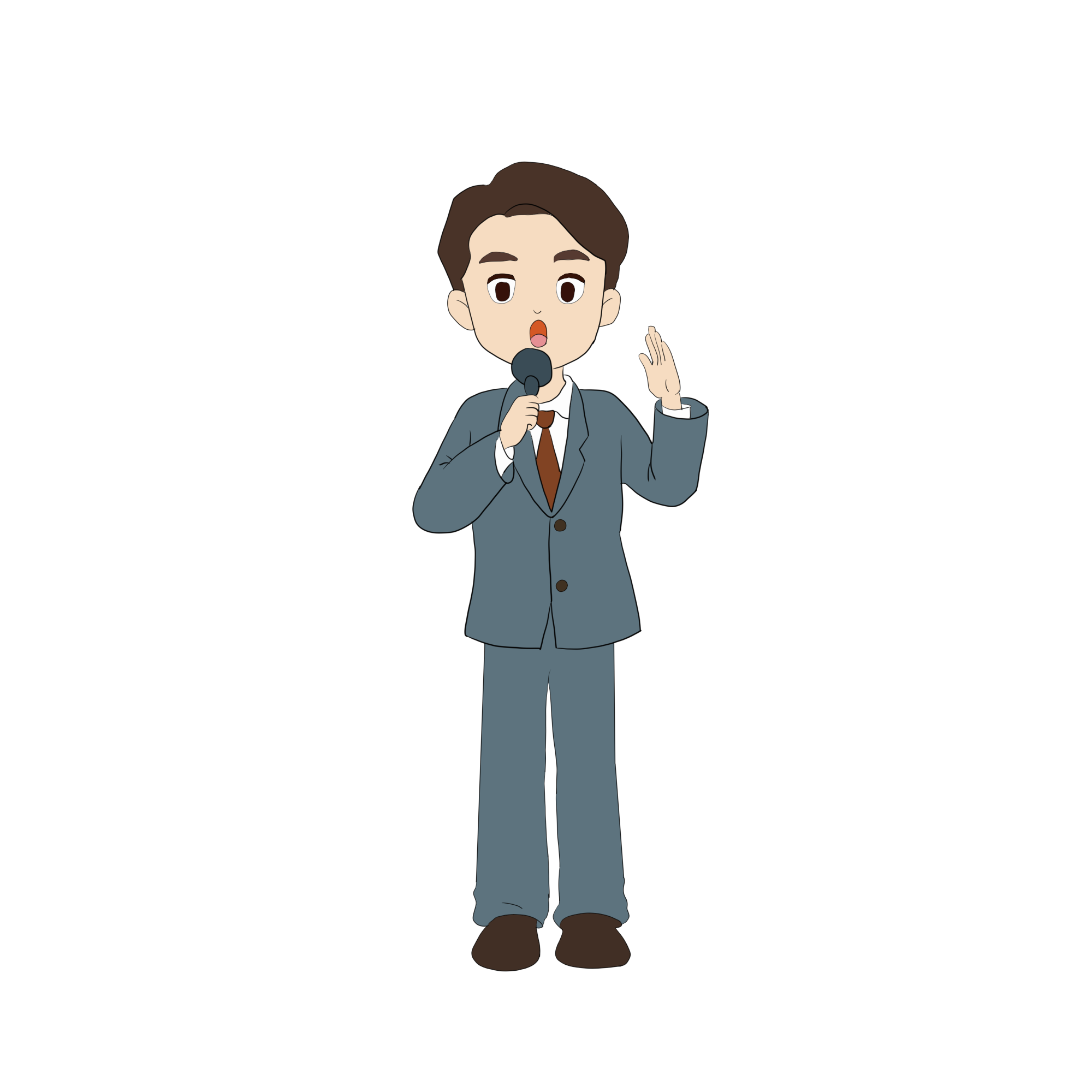 Từ cần đoán
Thương mại
Câu 7
Next
[Speaker Notes: Nhấn vào câu 1 để hiện đề bài.
Nhấn vào hình trái tim để hiện đáp án.
Nhấm vào chữ Next để chuyển sang Câu hỏi tiếp theo.]
ĐOÁN Ý ĐỒNG ĐỘI
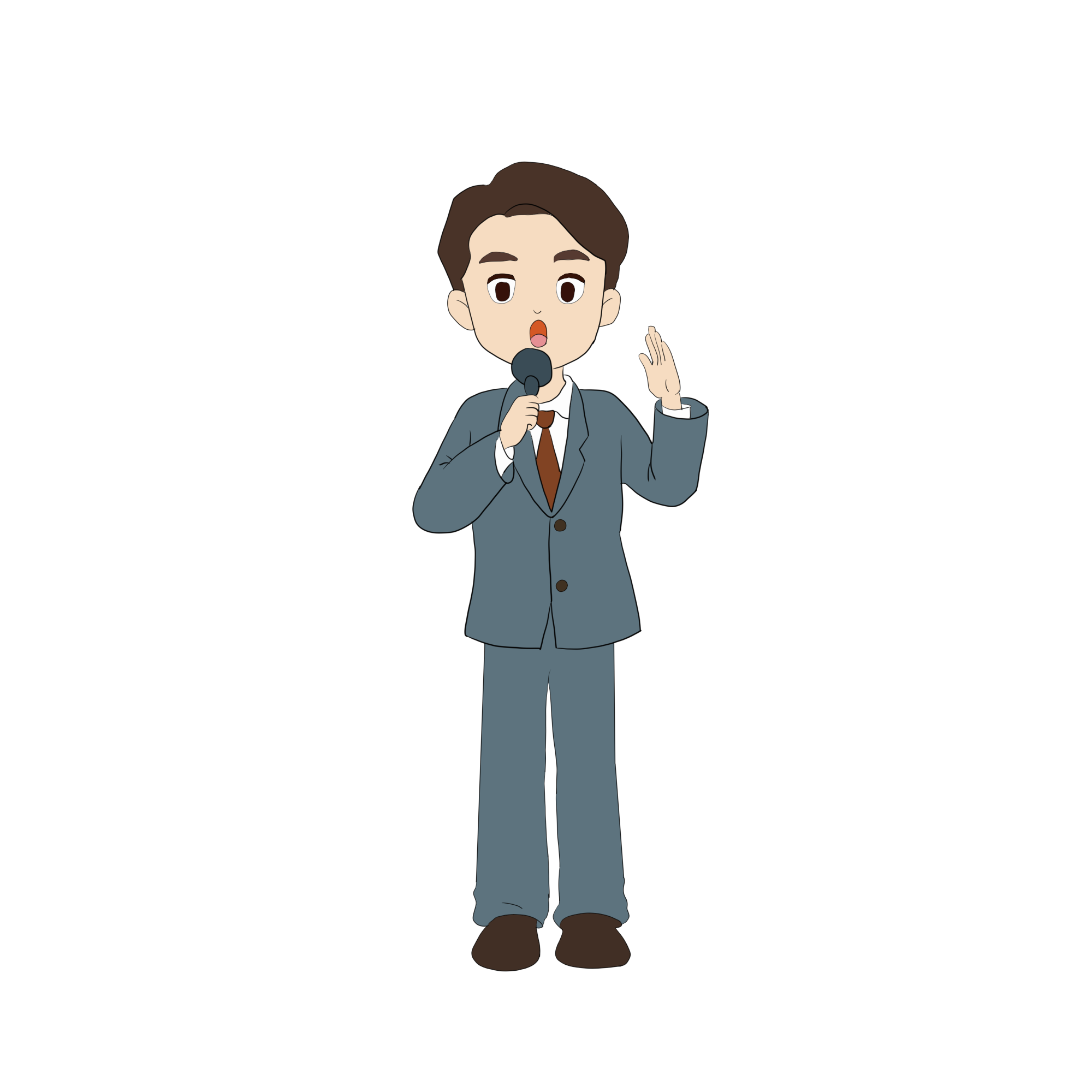 Từ cần đoán
Giao thông vận tải
Câu 8
Next
[Speaker Notes: Nhấn vào câu 1 để hiện đề bài.
Nhấn vào hình trái tim để hiện đáp án.
Nhấm vào chữ Next để chuyển sang Câu hỏi tiếp theo.]
ĐOÁN Ý ĐỒNG ĐỘI
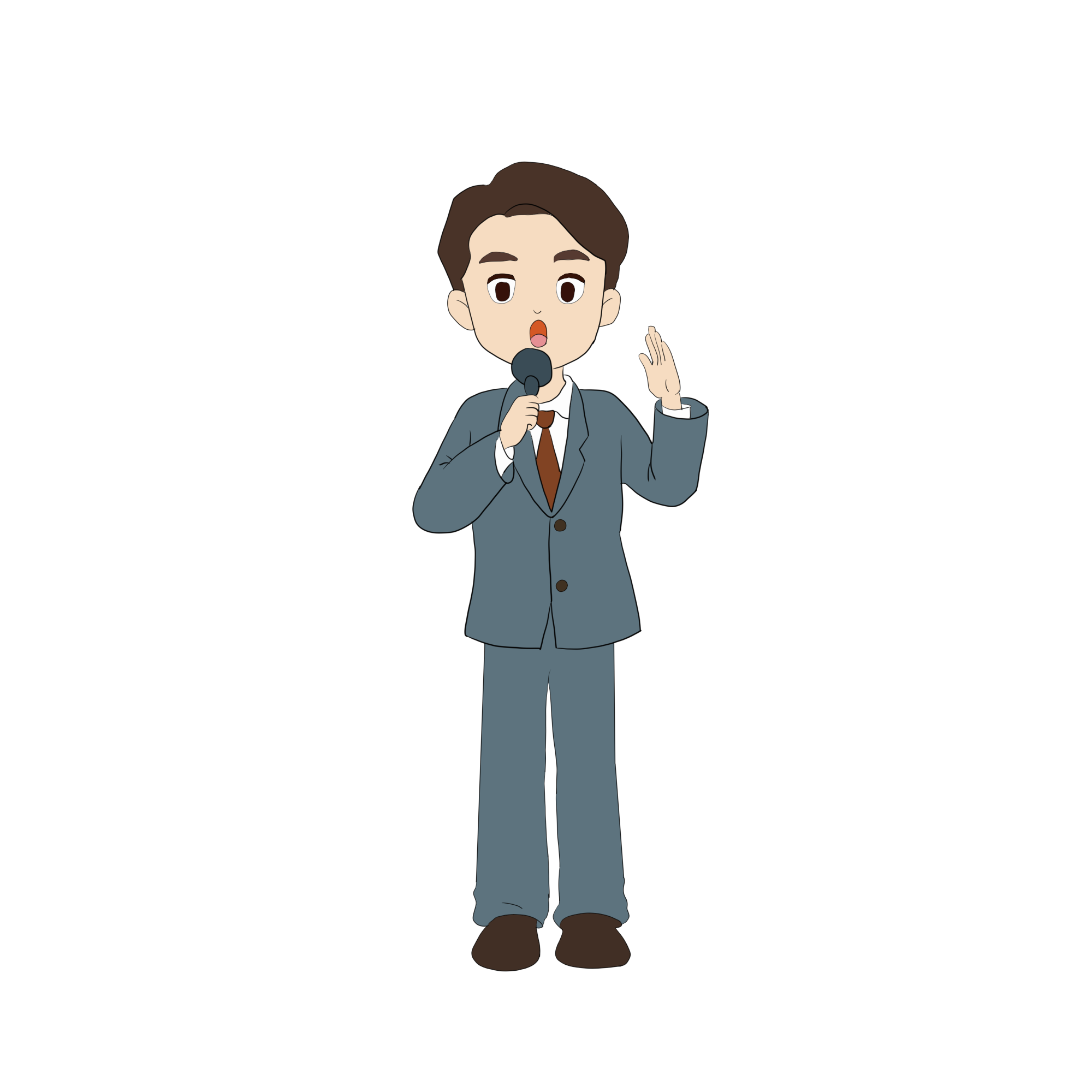 Từ cần đoán
Du lịch biển đảo
Câu 9
Next
[Speaker Notes: Nhấn vào câu 1 để hiện đề bài.
Nhấn vào hình trái tim để hiện đáp án.
Nhấm vào chữ Next để chuyển sang Câu hỏi tiếp theo.]
ĐOÁN Ý ĐỒNG ĐỘI
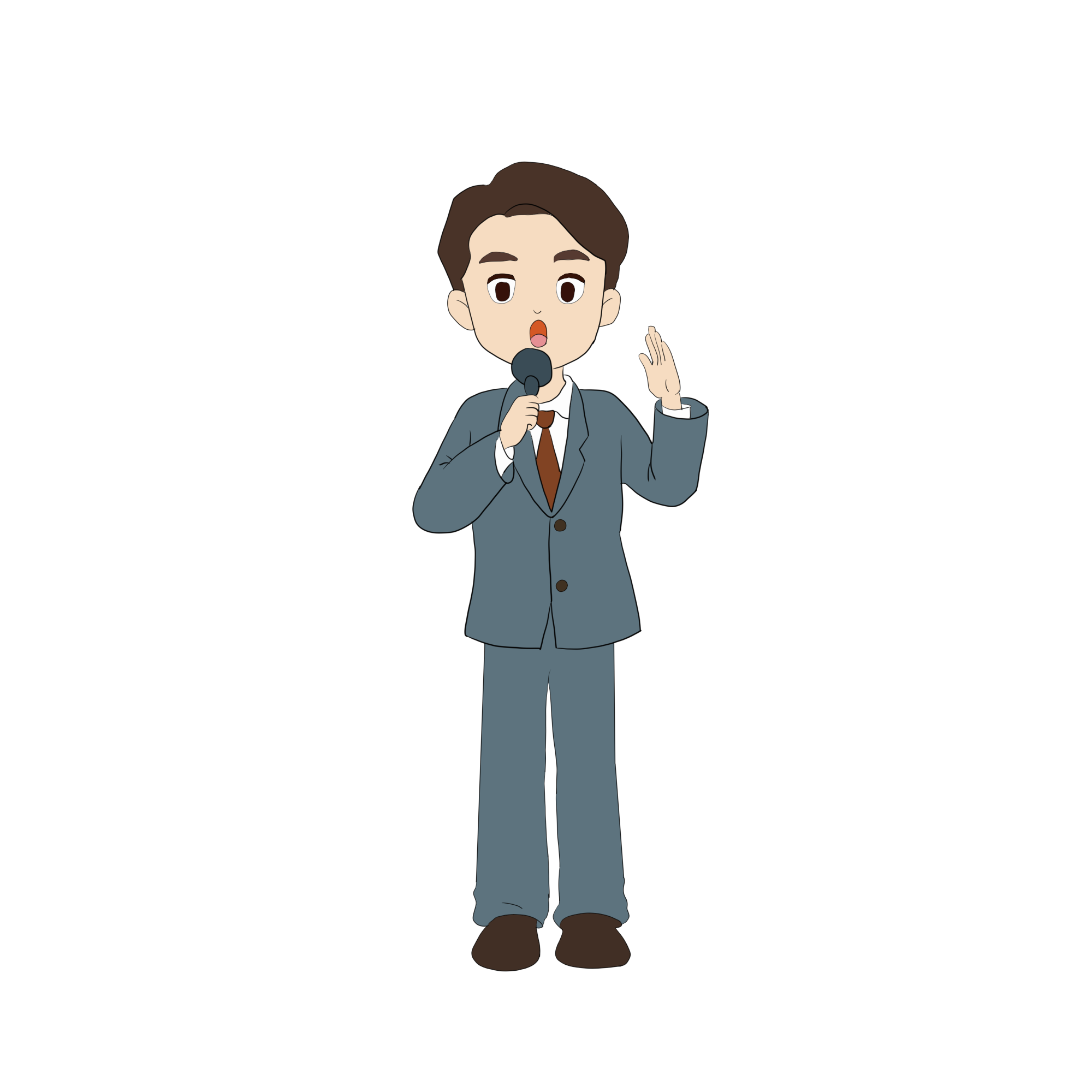 Từ cần đoán
Hàng hải
Câu 10
Next
[Speaker Notes: Nhấn vào câu 1 để hiện đề bài.
Nhấn vào hình trái tim để hiện đáp án.
Nhấm vào chữ Next để chuyển sang Câu hỏi tiếp theo.]
Tiết 25 BÀI 12: 
THỰC HÀNH: SƯU TẦM TƯ LIỆU VÀ TRÌNH BÀY VỀ VÙNG KINH TẾ TRỌNG ĐIỂM BẮC BỘ
NỘI DUNG
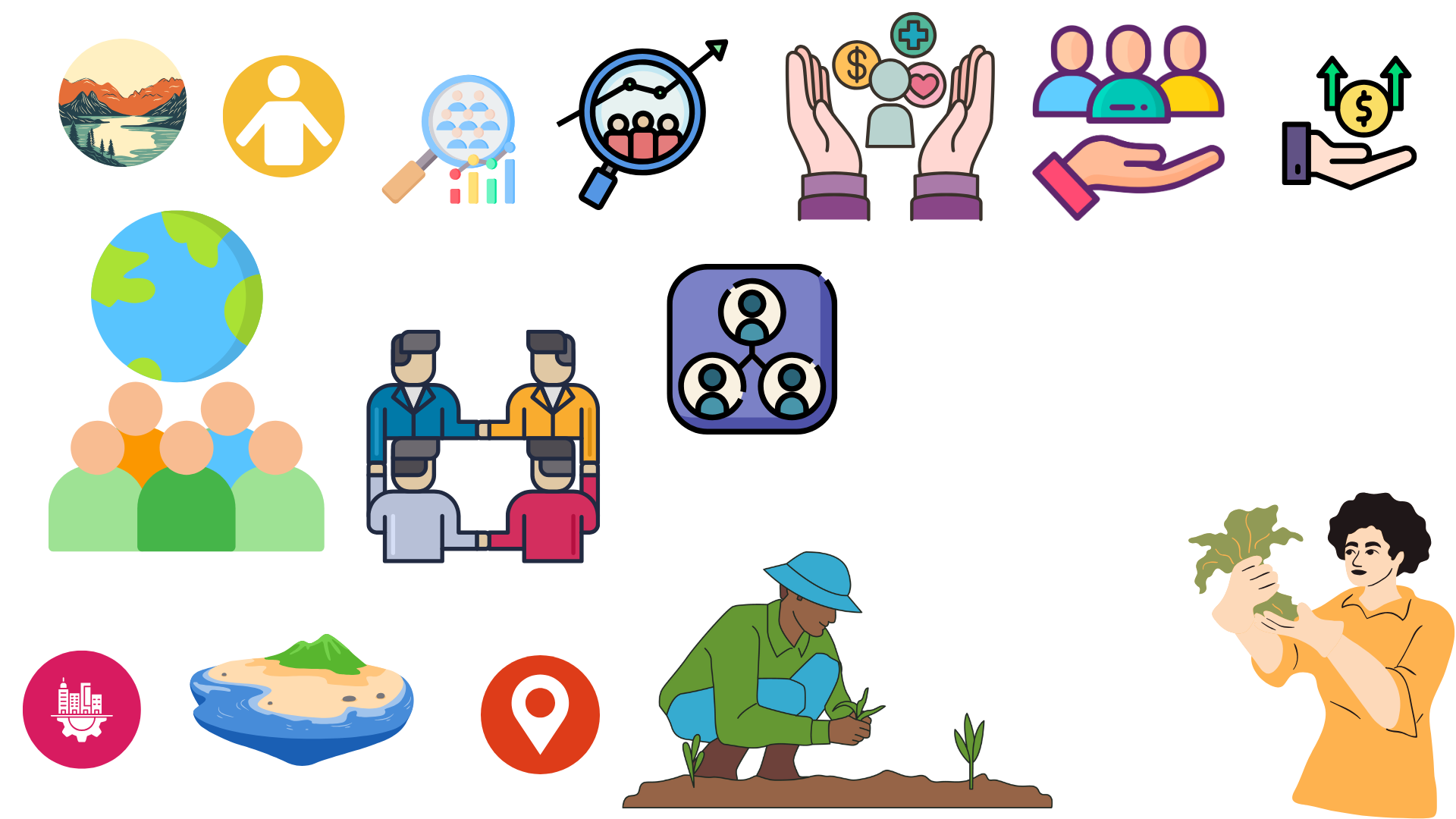 Hãy sưu tầm tư liệu và trình bày về Vùng kinh tế trọng điểm Bắc Bộ.
HOẠT ĐỘNG NHÓM
1. Tìm kiếm thông tin
2 .Xử lí thông tin
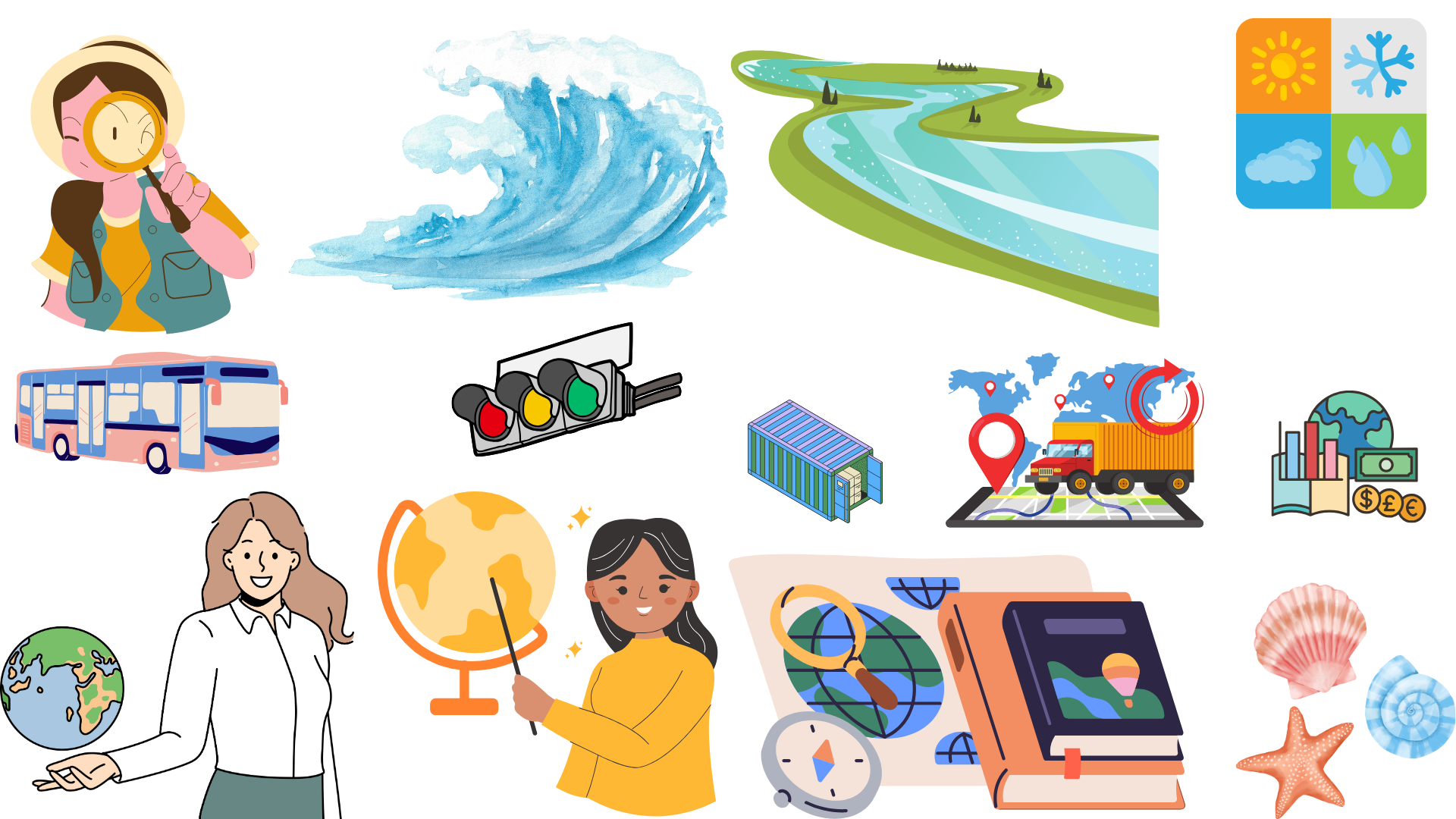 3. Viết một bài báo cáo theo mẫu
Nhiệm vụ 1: Tìm kiếm thông tin
Nhiệm vụ 2: Xử lí thông tin
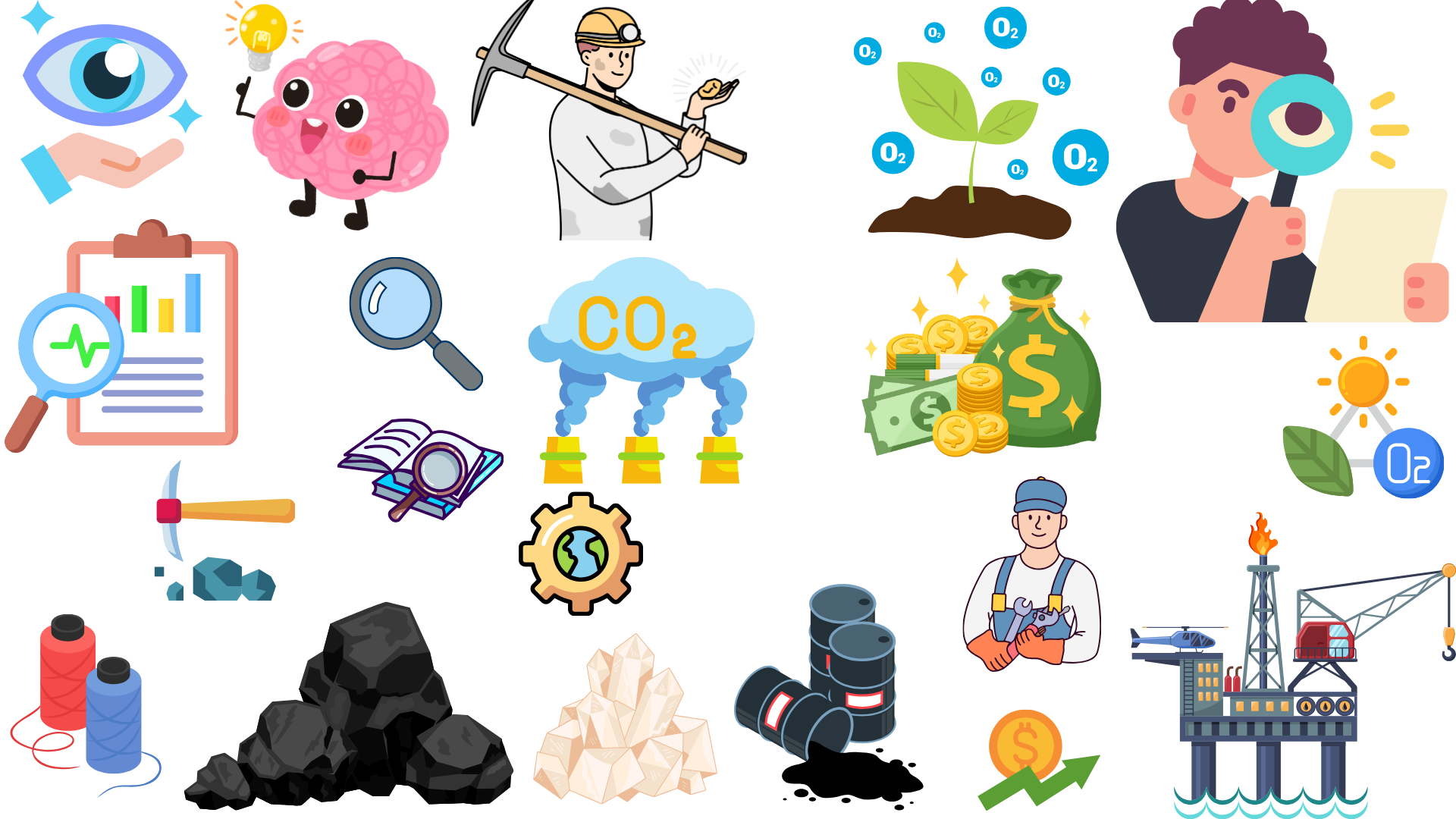 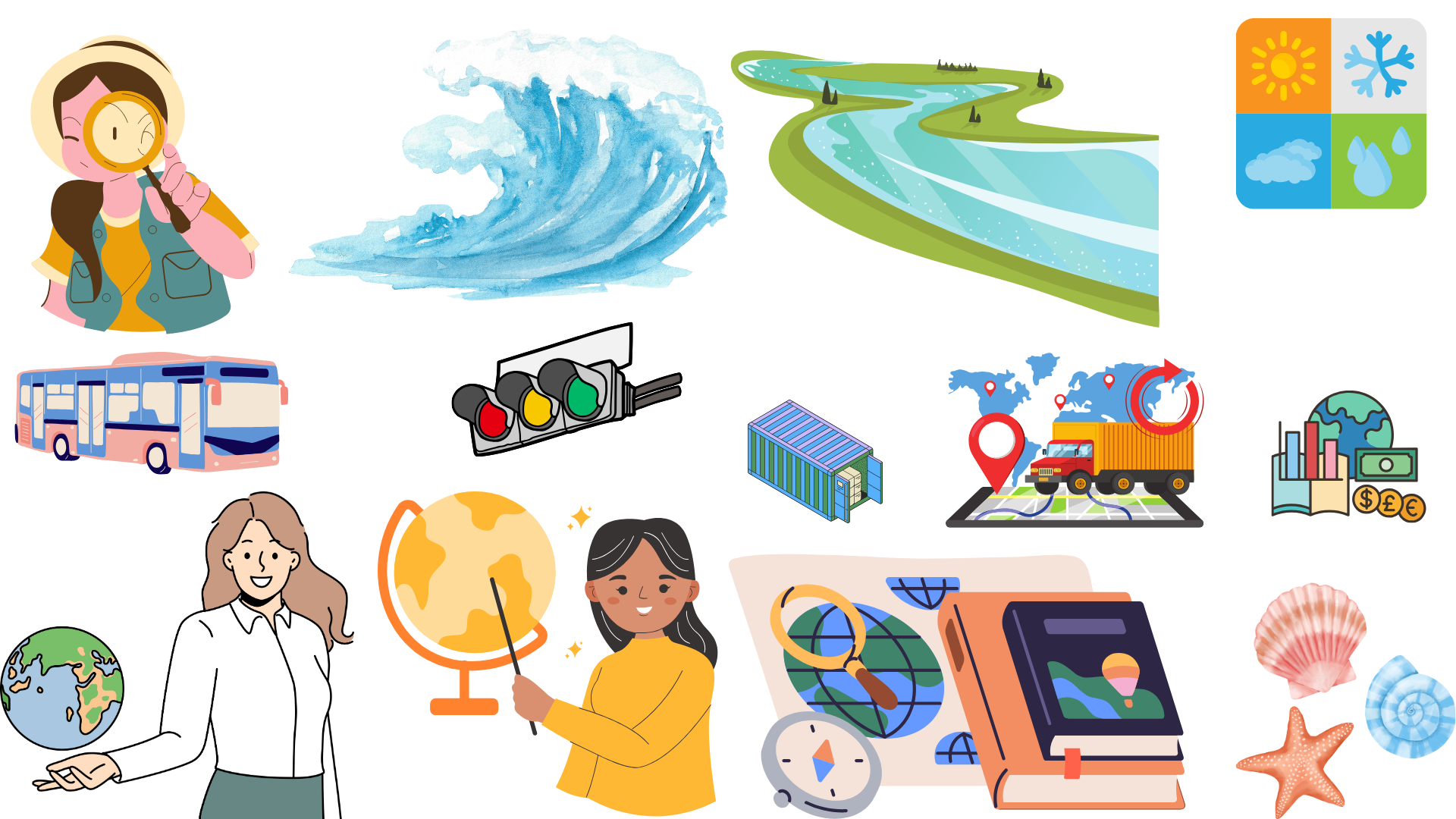 Lựa chọn nội dung qua sách, báo, tạp chí, internet,…liên quan về Vùng kinh tế trọng điểm Bắc Bộ.
Chọn lọc dữ liệu từ thông tin tìm kiếm được.
Sắp xếp, xử lí các tông tin vừa tìm kiếm được cho phù hợp với nội dung trình bày.
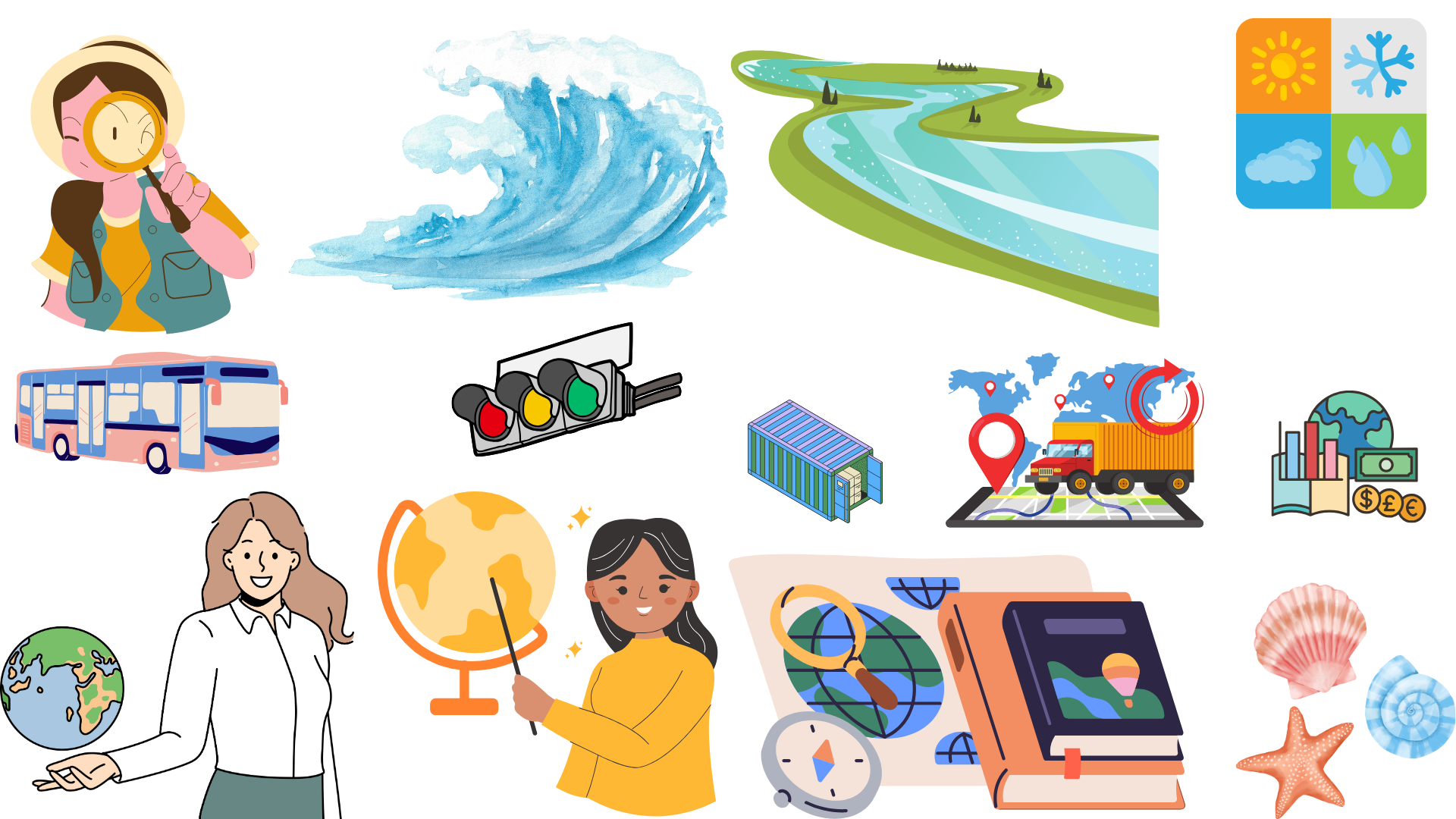 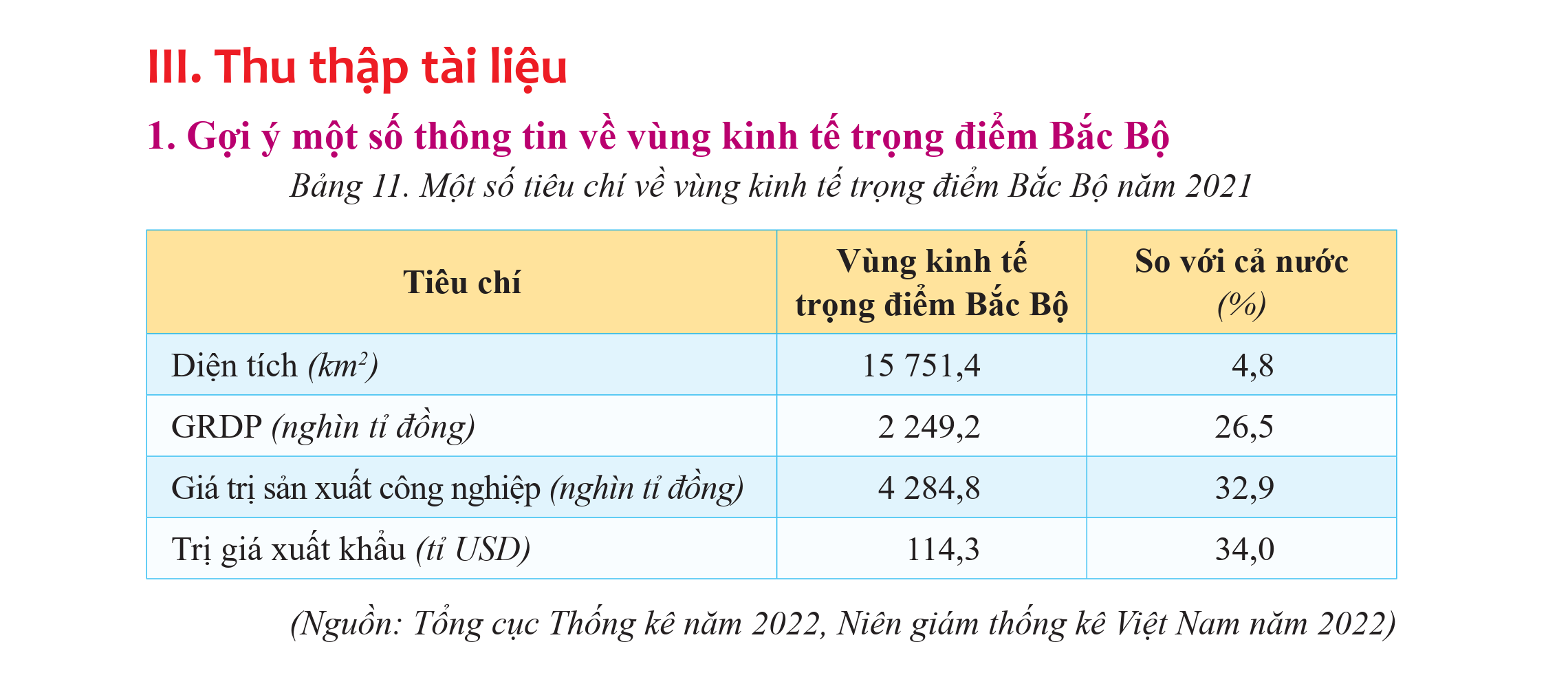 Tài liệu tham khảo:
https://www.gso.gov.vn/
https://chinhphu.vn/vung-kinh-te-trong-diem-quoc-gia
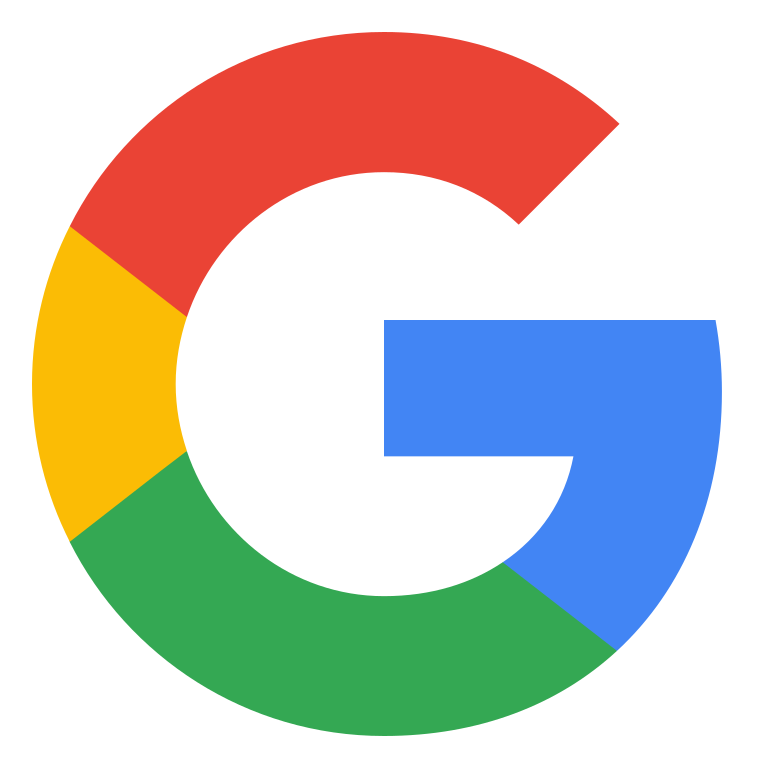 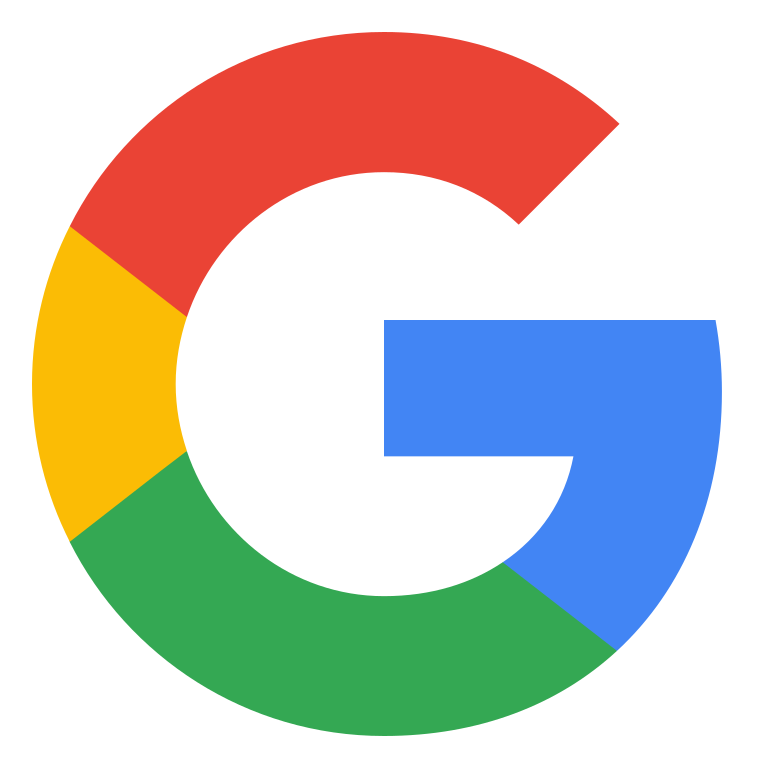 Nhiệm vụ 3: Viết báo cáo theo mẫu
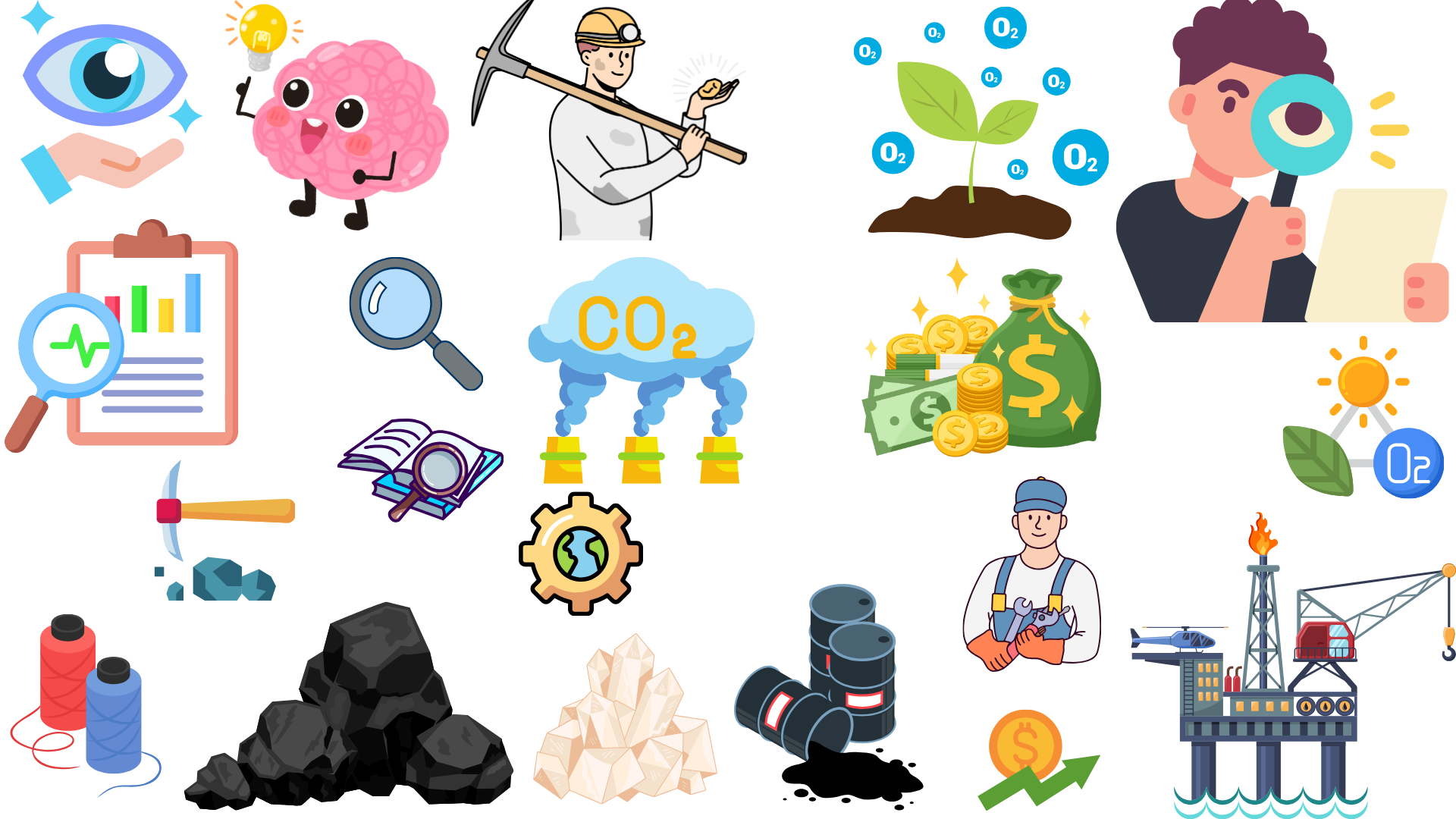 VÙNG KINH TẾ TRỌNG ĐIỂM BẮC BỘ
1. Khái quát chung
………………………………………………
2. Thế mạnh nổi bật để phát triển kinh tế
……………………………………………
3. Vai trò của vùng kinh tế trọng điểm Bắc Bộ……………………………………………
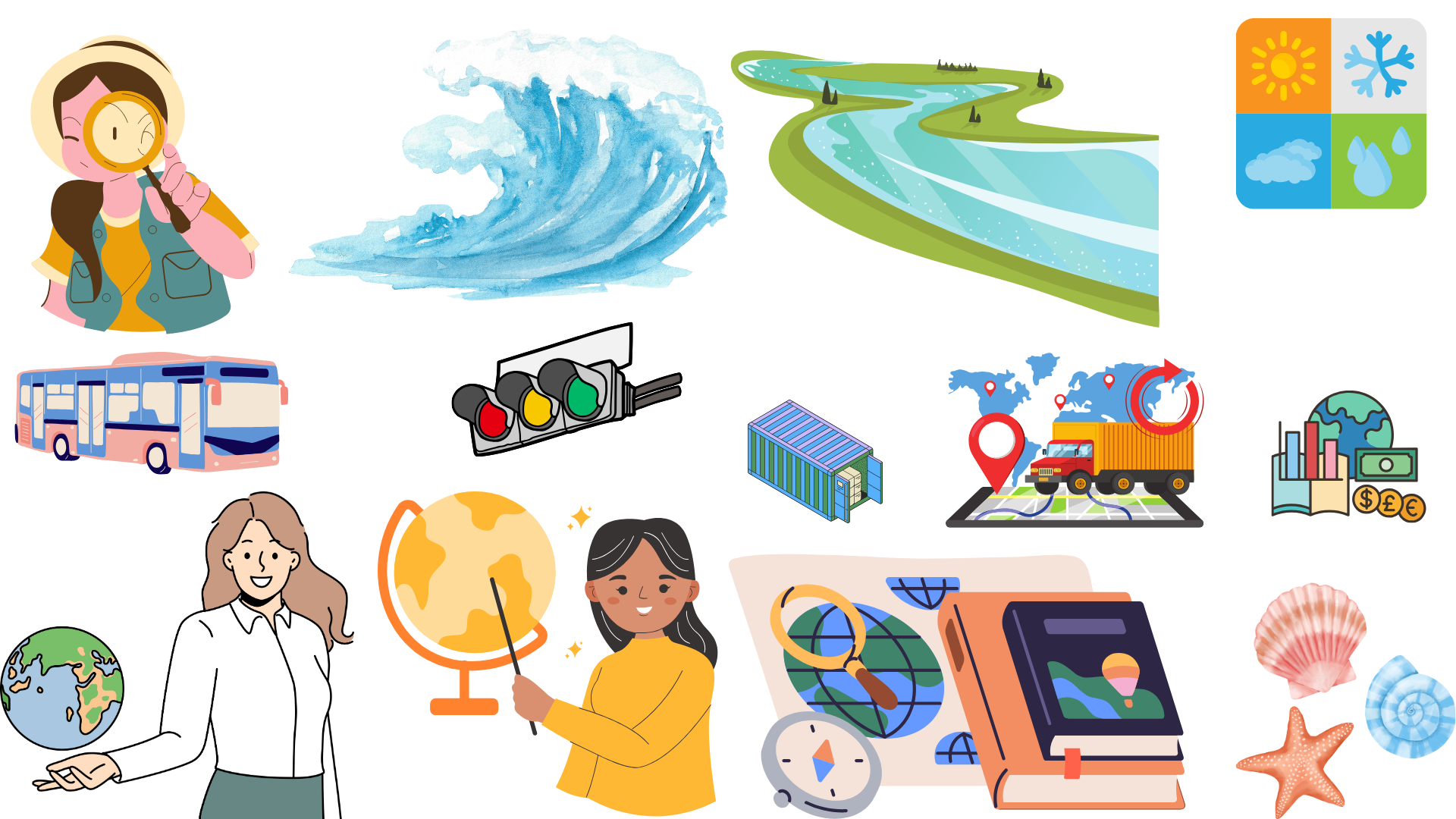 01
KHÁI QUÁT CHUNG
Vùng kinh tế trọng điểm Bắc Bộ
Thành lập: 1997
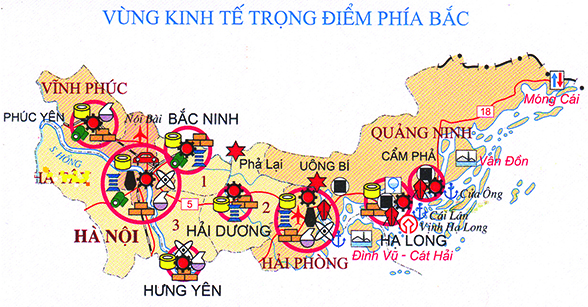 5 tỉnh, thành phố trực thuộc trung ương (Hà Nội, Hải Phòng, Hưng Yên, Hải Dương).
Năm 2004
Bổ sung thêm 3 tỉnh là Hà Tây (cũ), Bắc Ninh, Vĩnh Phúc.
01/08/2008
Vùng kinh tế trọng điểm Bắc Bộ
2 thành phố trực thuộc trung ương (Hà Nội, Hải Phòng) 
5 tỉnh: Hưng Yên, Hải Dương, Bắc Ninh, Vĩnh Phúc, Quảng Ninh.
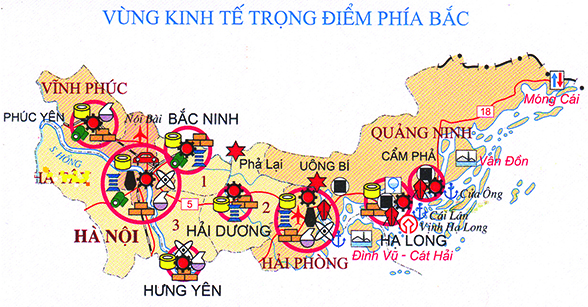 Năm 2021
Số dân
Diện tích
17,6 triệu người 
(17,9% số dân cả nước)
15,7 nghìn km²
02
THẾ MẠNH NỔI BẬT ĐỂ PHÁT TRIỂN KINH TẾ
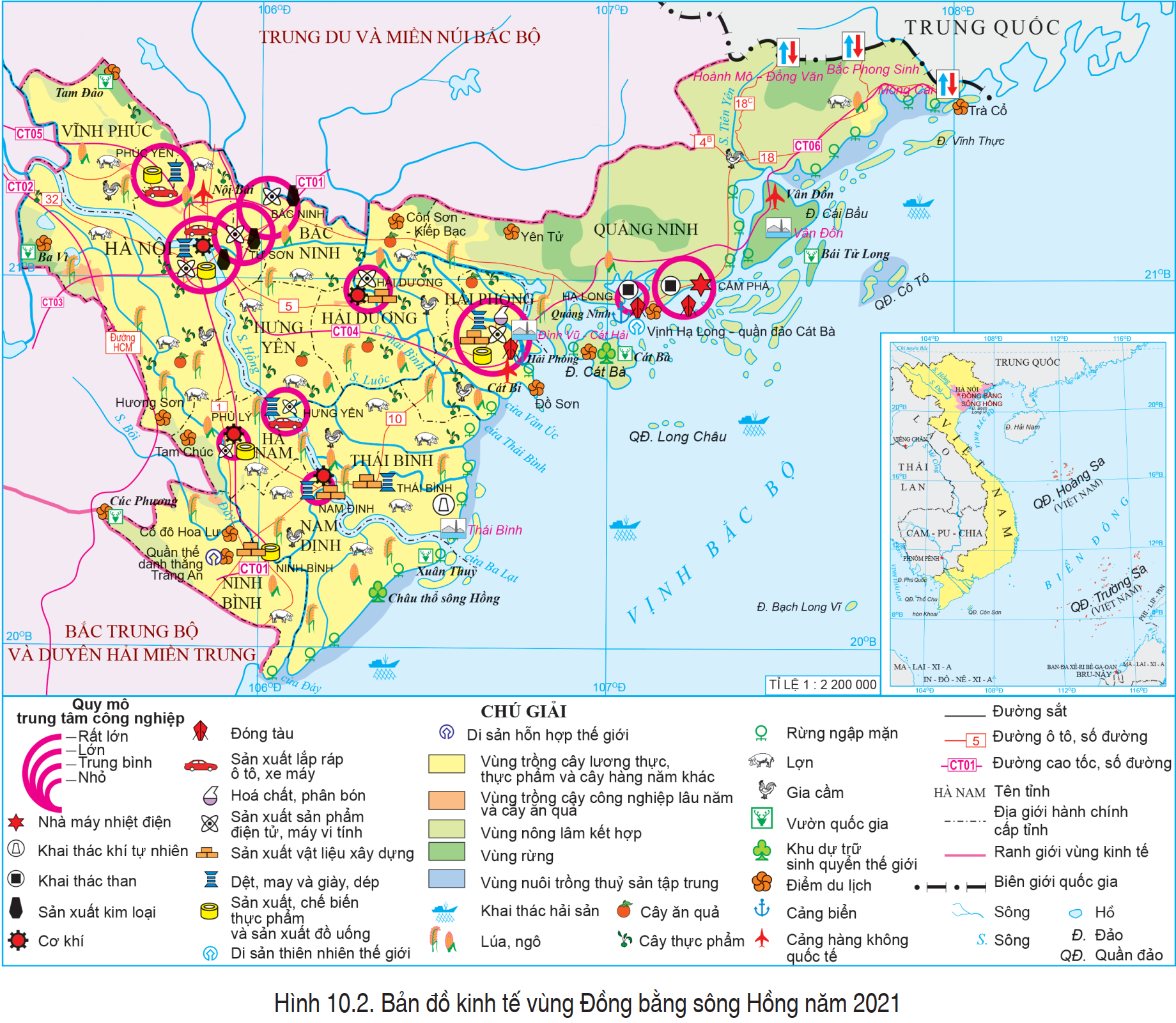 Vị trí địa lí
Tiếp giáp với Trung Quốc; Trung du miền núi Bắc Bộ. 
 Giàu tài nguyên và lao động dồi dào, thuận lợi giao lưu kinh tế - xã hội. 
Vùng biển thuộc vịnh Bắc Bộ.
 Biển rộng, giàu tiềm năng.
Biểu đồ tình hình phát triển kinh tế vùng đồng bằng sông Hồng
Điều kiện tự nhiên
Khí hậu
Sông ngòi
Địa hình
Mạng lưới sông ngòi dày đặc.
Có hai hệ thống sông Hồng và sông Thái Bình.
Nhiệt đới ẩm có mùa đông lạnh
Đồng bằng, trung du và đồi núi thấp
Đất đai: phù sa, đất feralit
Hình thành cơ cấu cây trông đa dạng.
Nguồn lao động
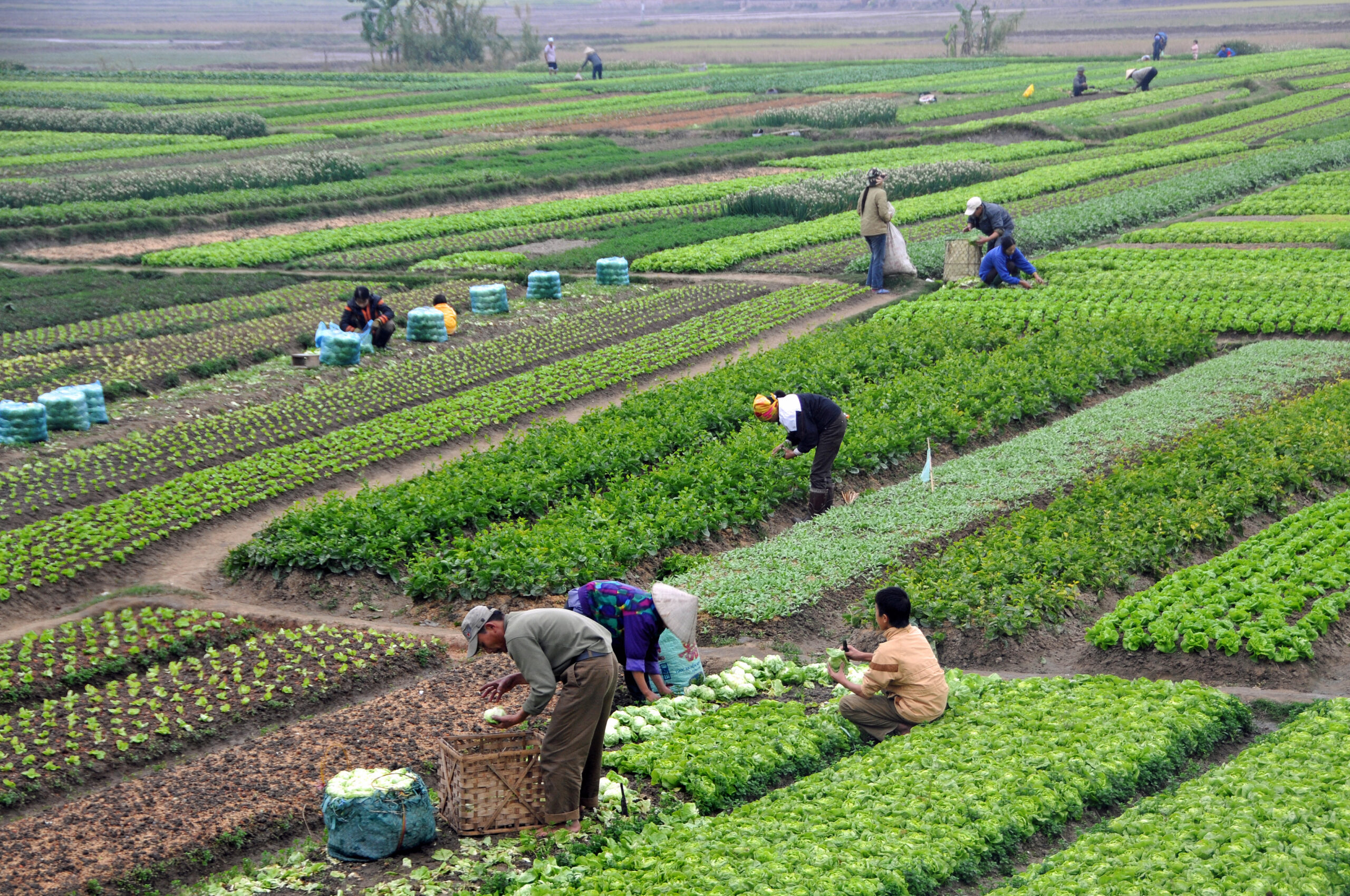 Dân số: đông
Nguồn lao động dồi dào.
Trình độ chuyên môn kĩ thuật cao.
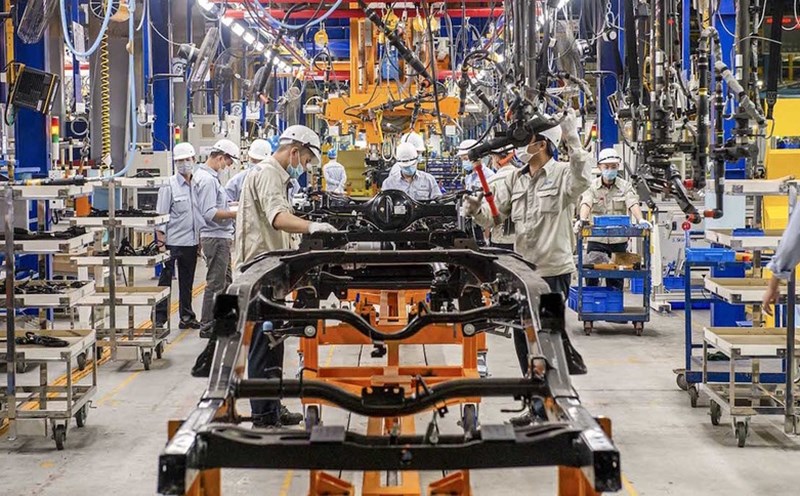 Cơ sở hạ tầng
Hệ thống giao thông: khá đồng bộ và hiện đại với tuyến đường bộ và tuyến liên vùng, cảng biển lớn.
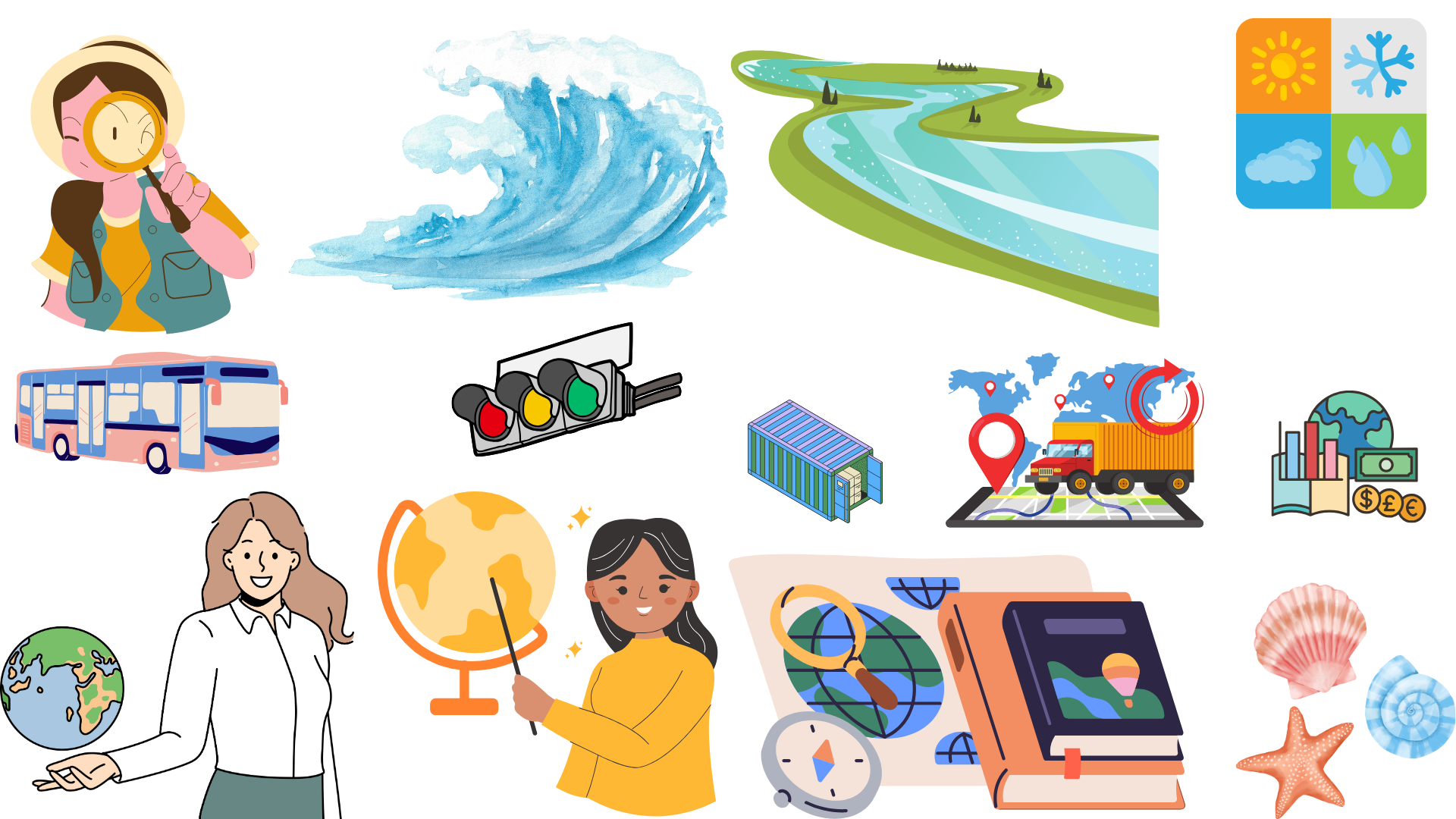 Có nhiều đầu mối giao lưu kinh tế quan trọng trong nước và quốc tế (Hà Nội, Hải Phòng).
Có mạng lưới đô thị dày đặc.
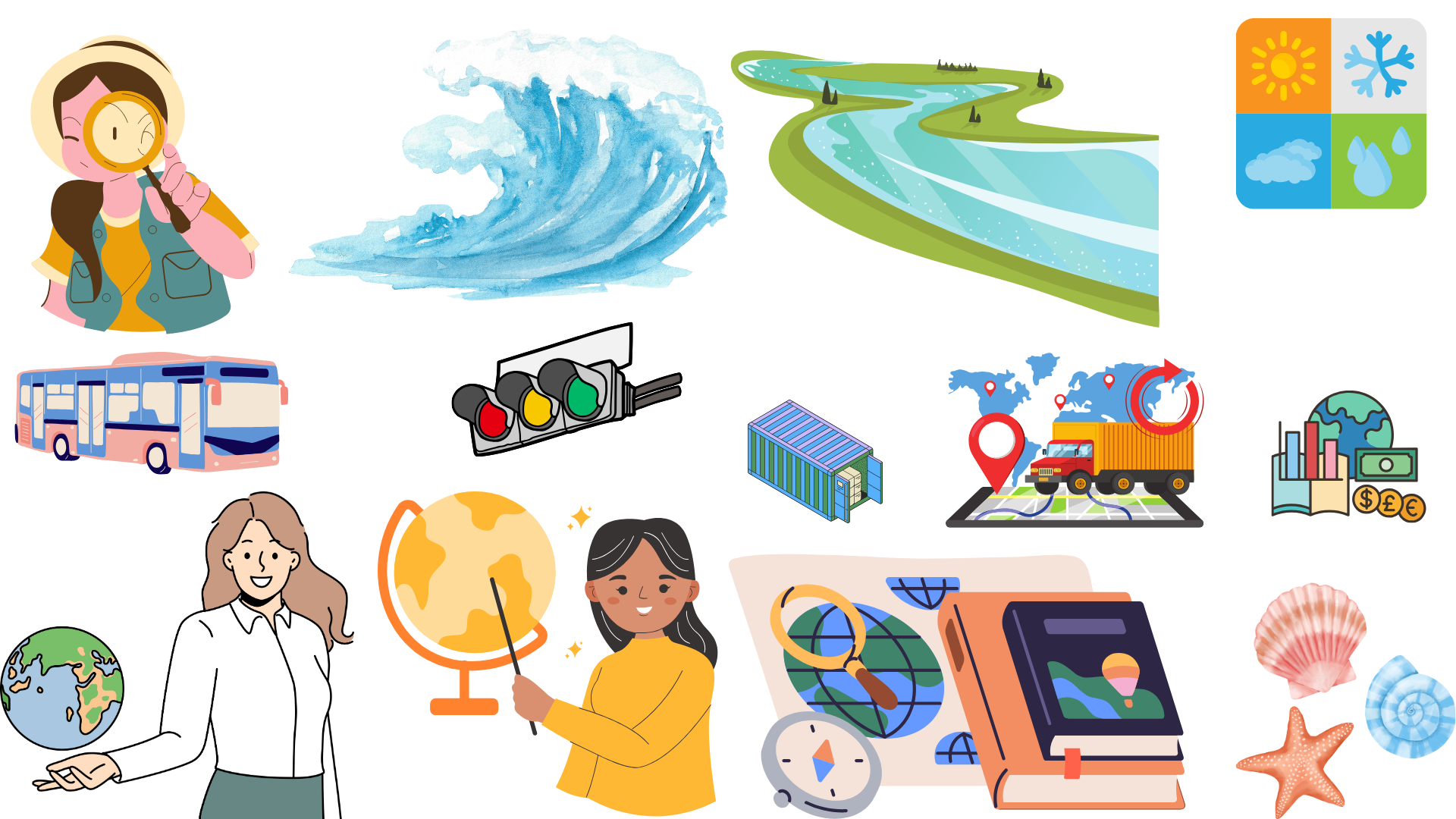 Cơ sở đào tạo và nghiên cứu: phát triển mạnh, đáp ứng nhu cầu đào tạo nguồn lực.
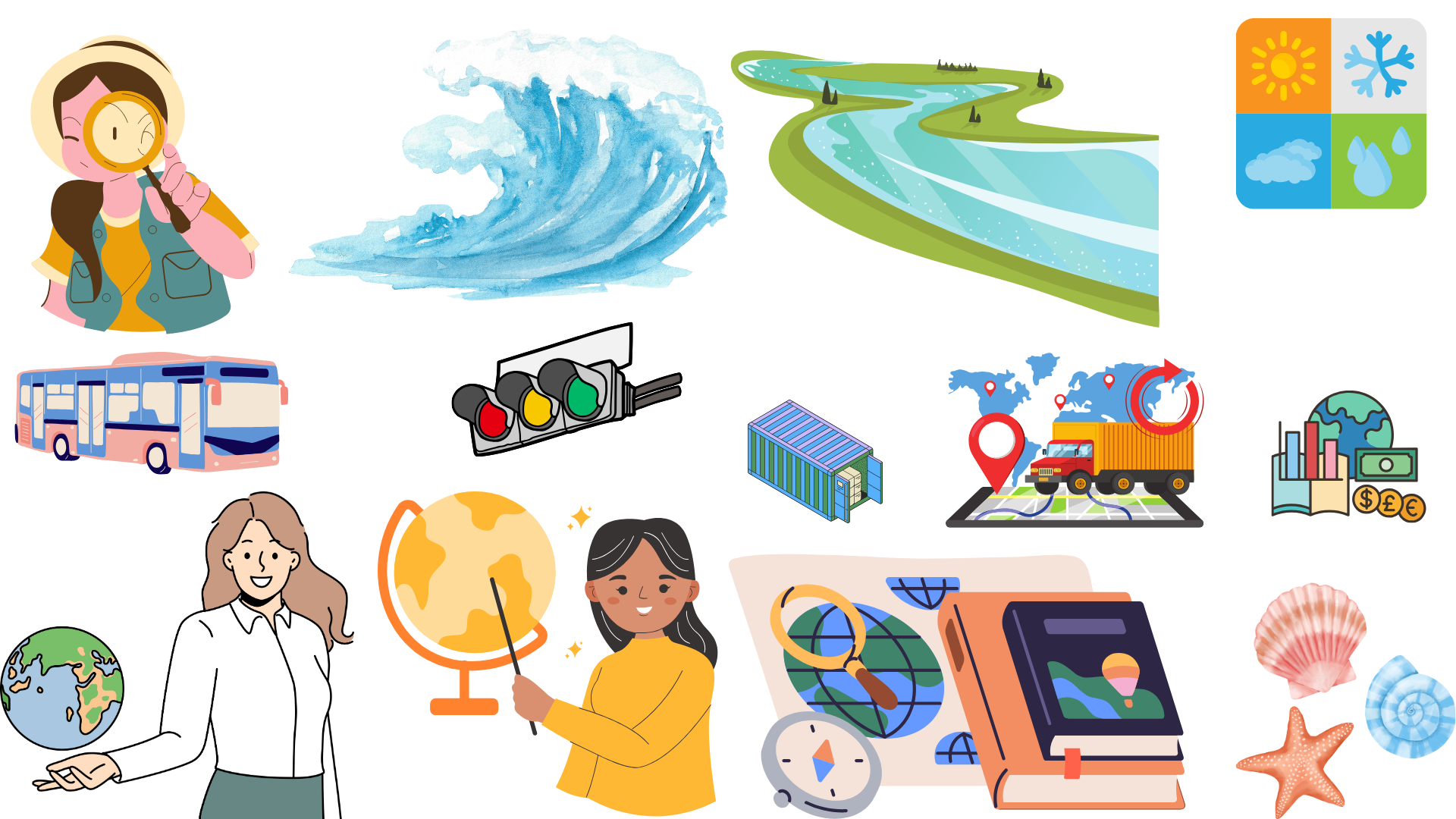 03
VAI TRÒ CỦA VÙNG KINH TẾ TRỌNG ĐIỂM BẮC BỘ
Vai trò của vùng kinh tế trọng điểm Bắc Bộ
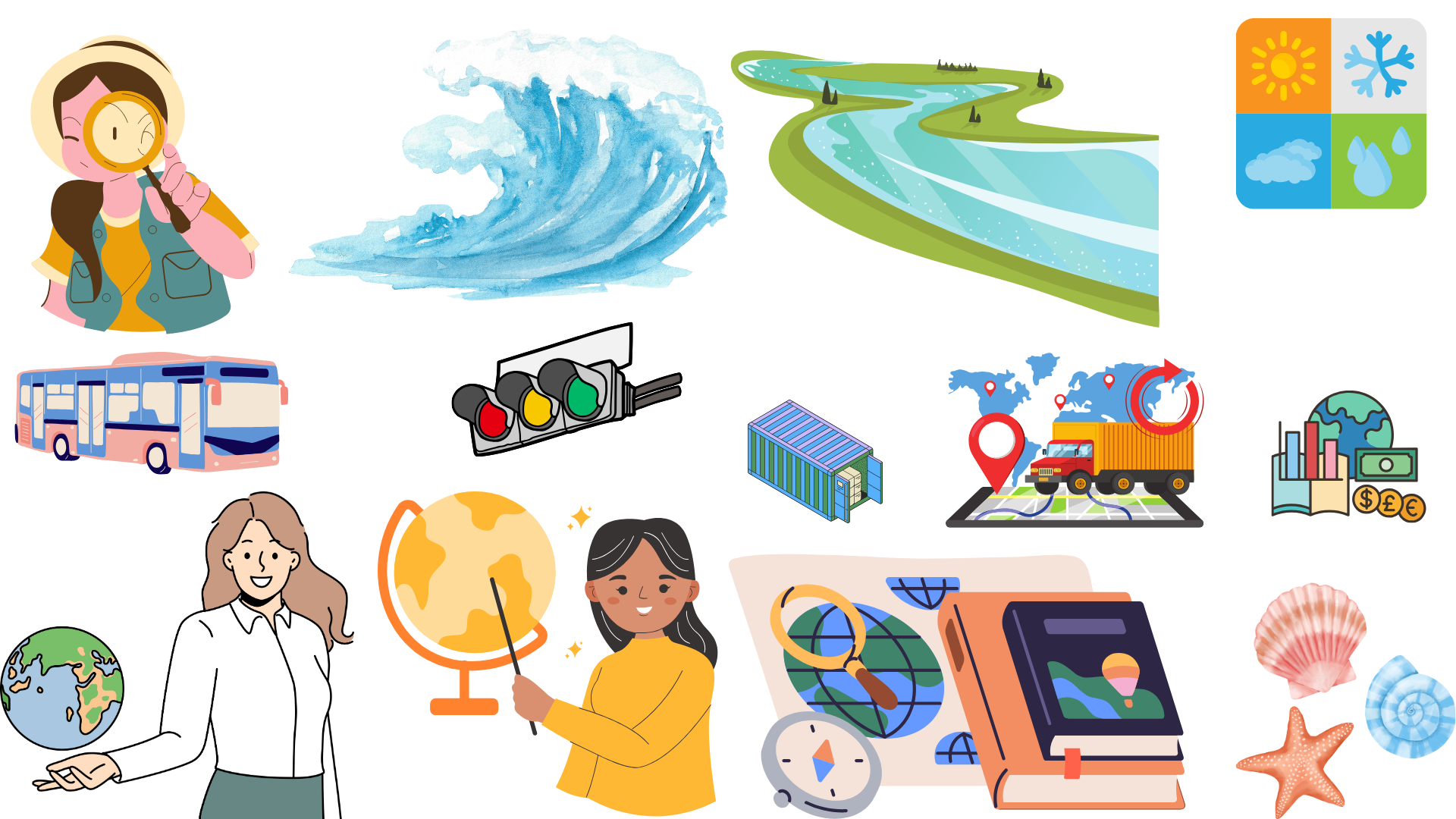 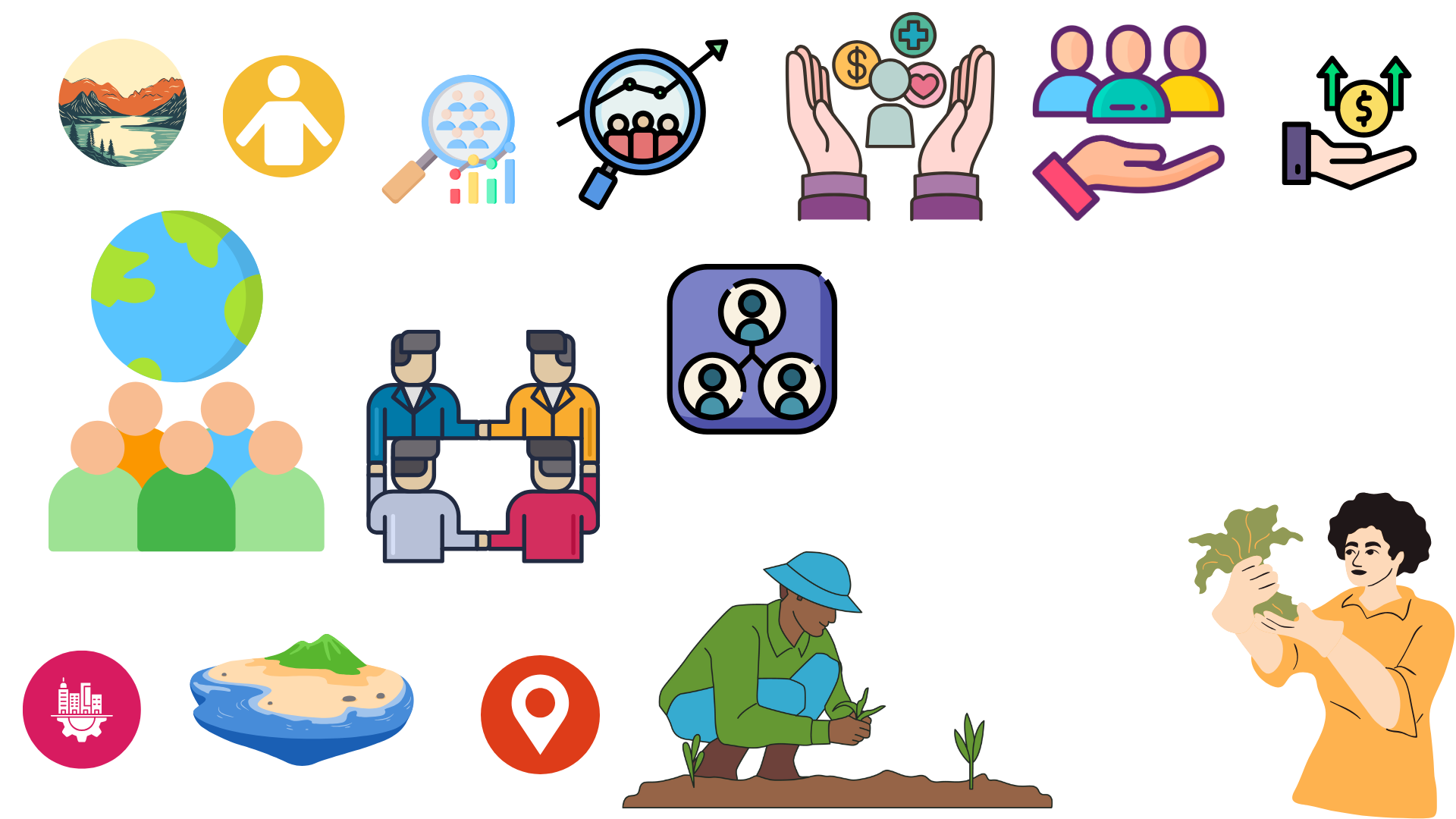 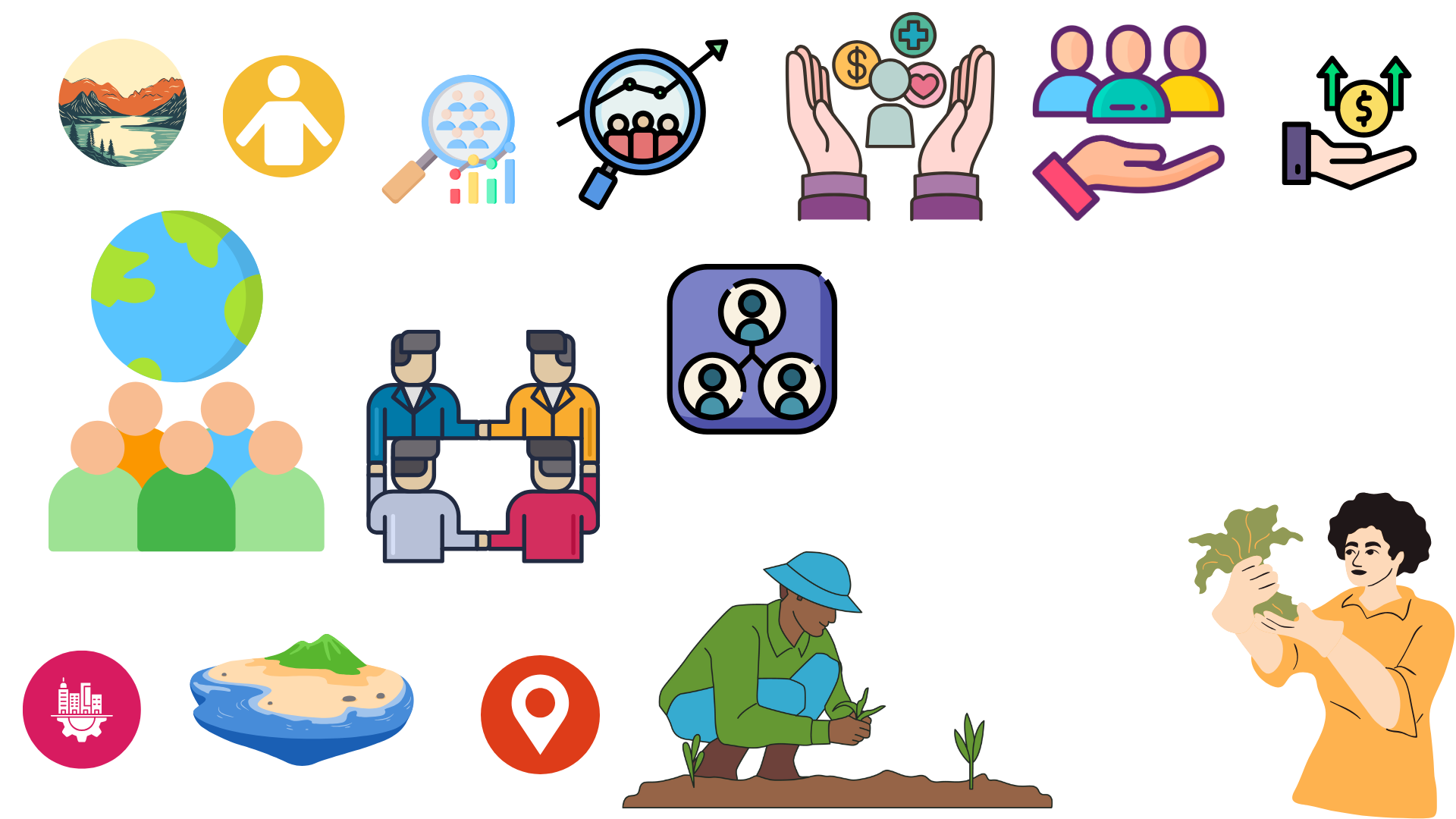 Đóng góp lớn vào sự tăng trưởng kinh tế chung của cả nước.
Đóng góp vào giá trị xuất khẩu của cả nước, thu hút các dự án và nguồn vốn FDI.
Có khả năng thu hút ngành mới về công nghiệp, dịch vụ.
Một số ngành tiêu biểu:
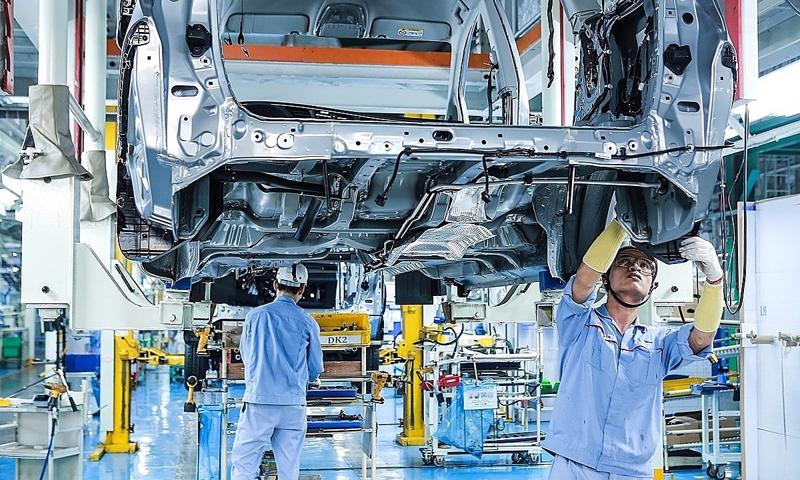 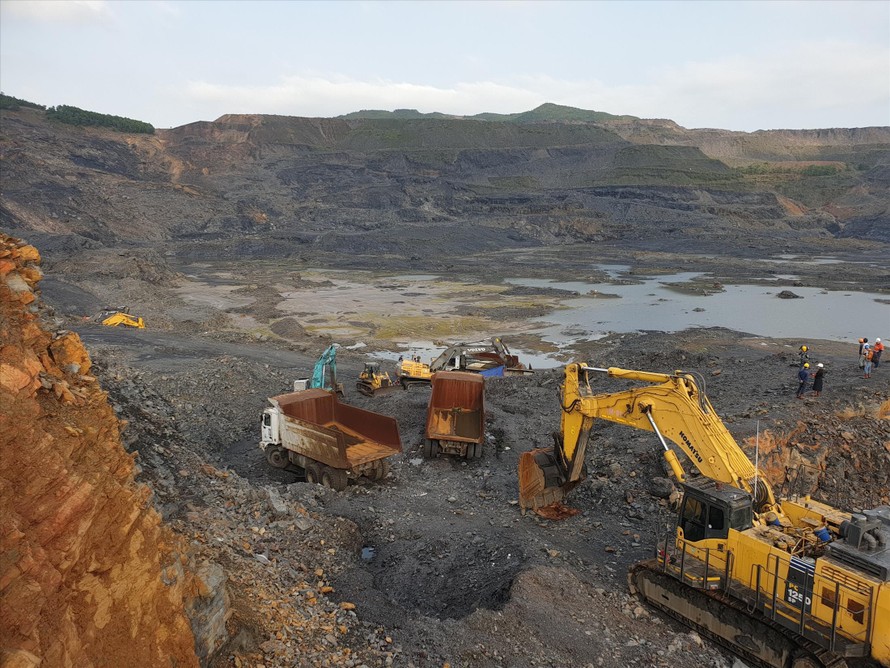 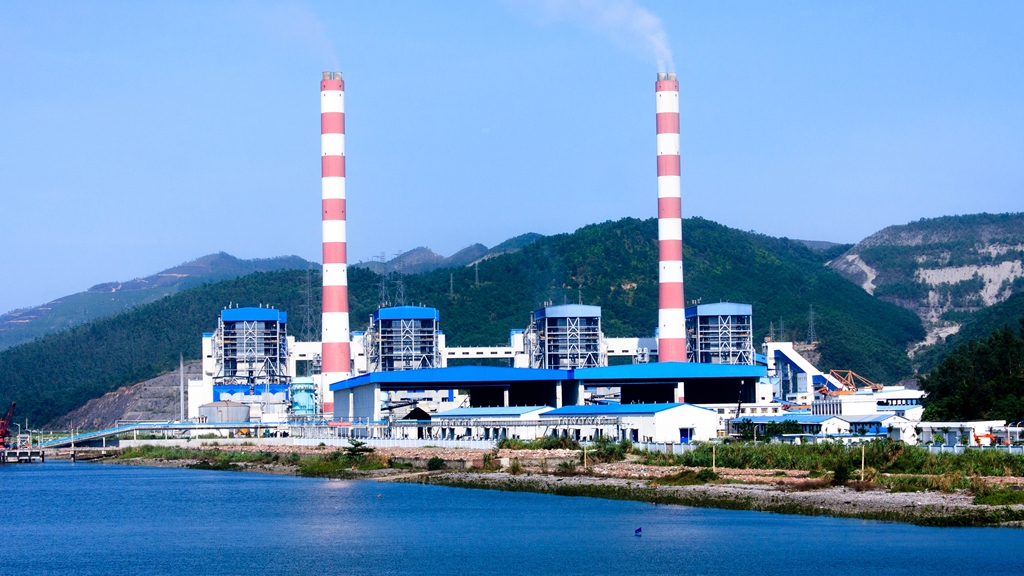 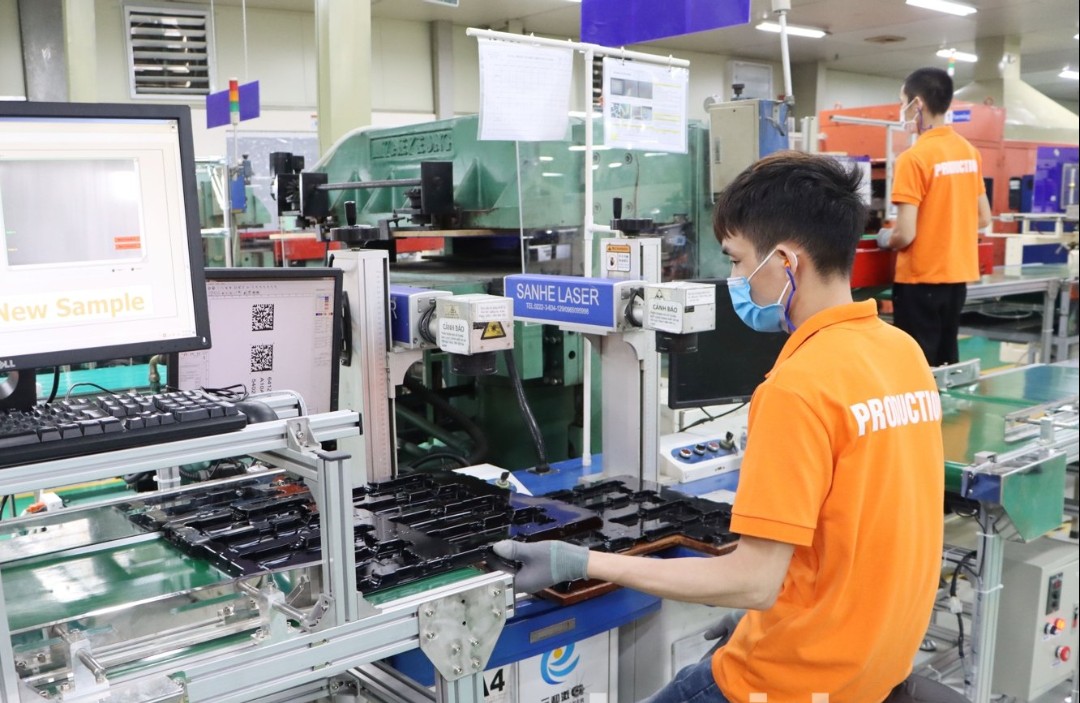 Khai khoáng
Sản xuất ô tô
Nhiệt điện
Sản xuất sản phẩm điện tử, máy vi tính
Một số ngành tiêu biểu
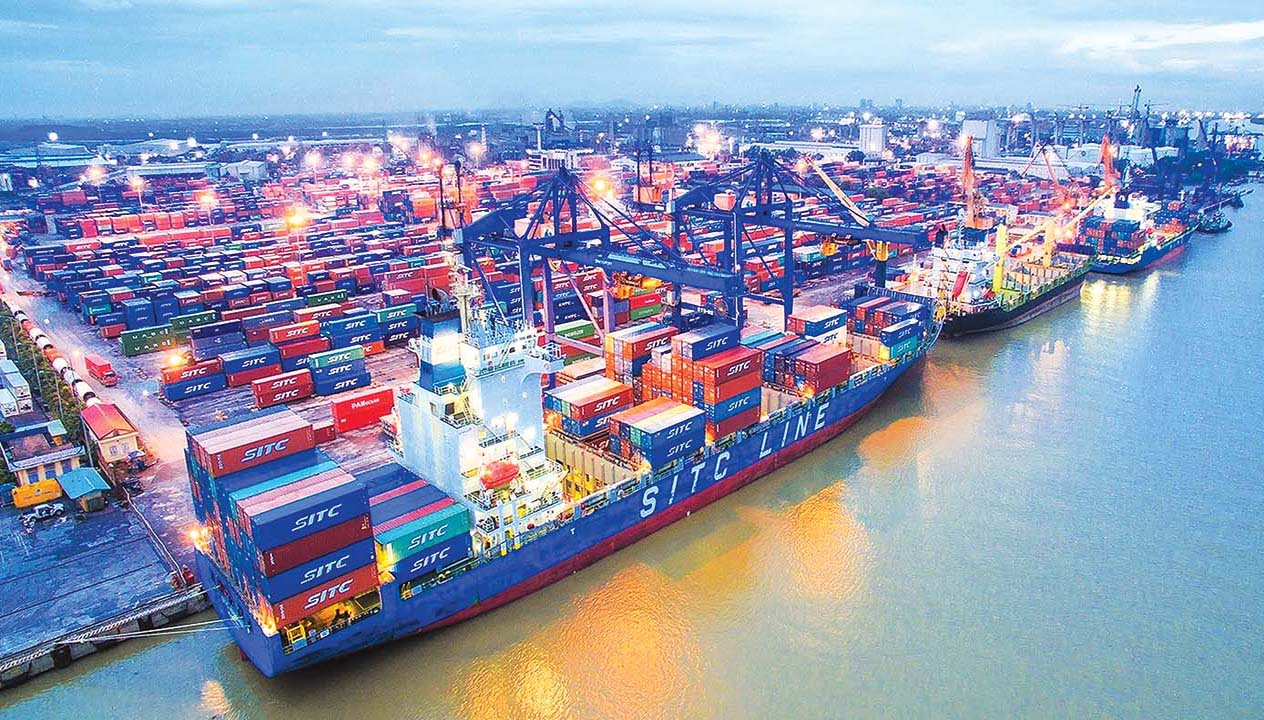 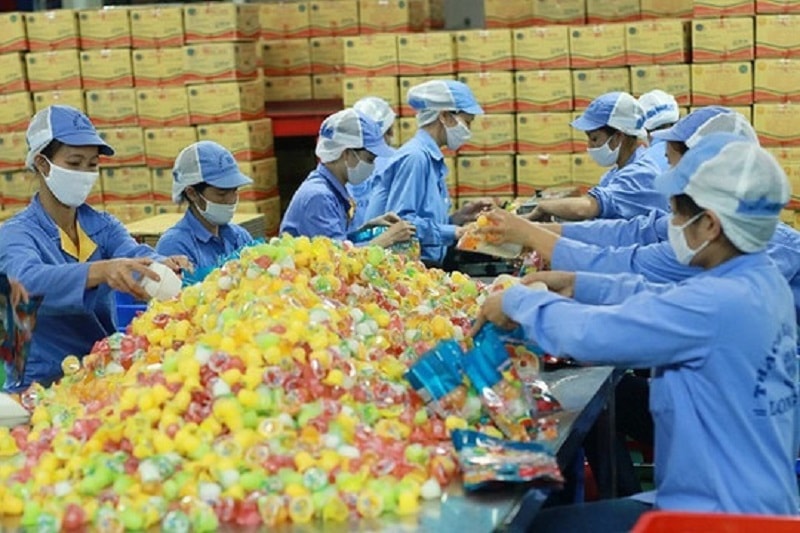 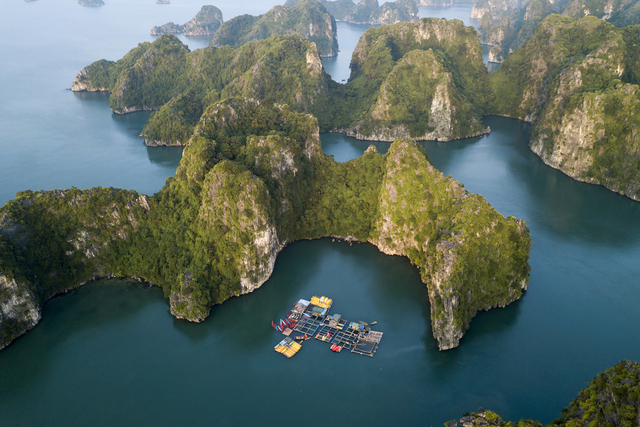 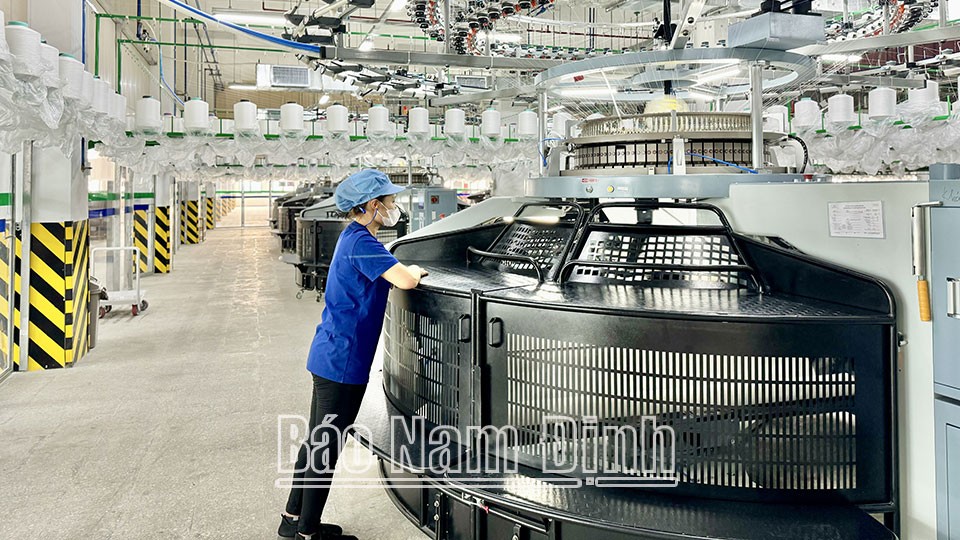 Vận tải biển
Du lịch biển đảo
Sản xuất, chế biến thực phẩm
Dệt và sản xuất trang phục
Đóng góp vào GDP cả nước ngày càng lớn
2010
2021
23,7%
26,5%
Định hướng phát triển
Tập trung vào tam giác Hà Nội – Hải Phòng – Quảng Ninh, dọc theo quốc lộ 5 và 18.
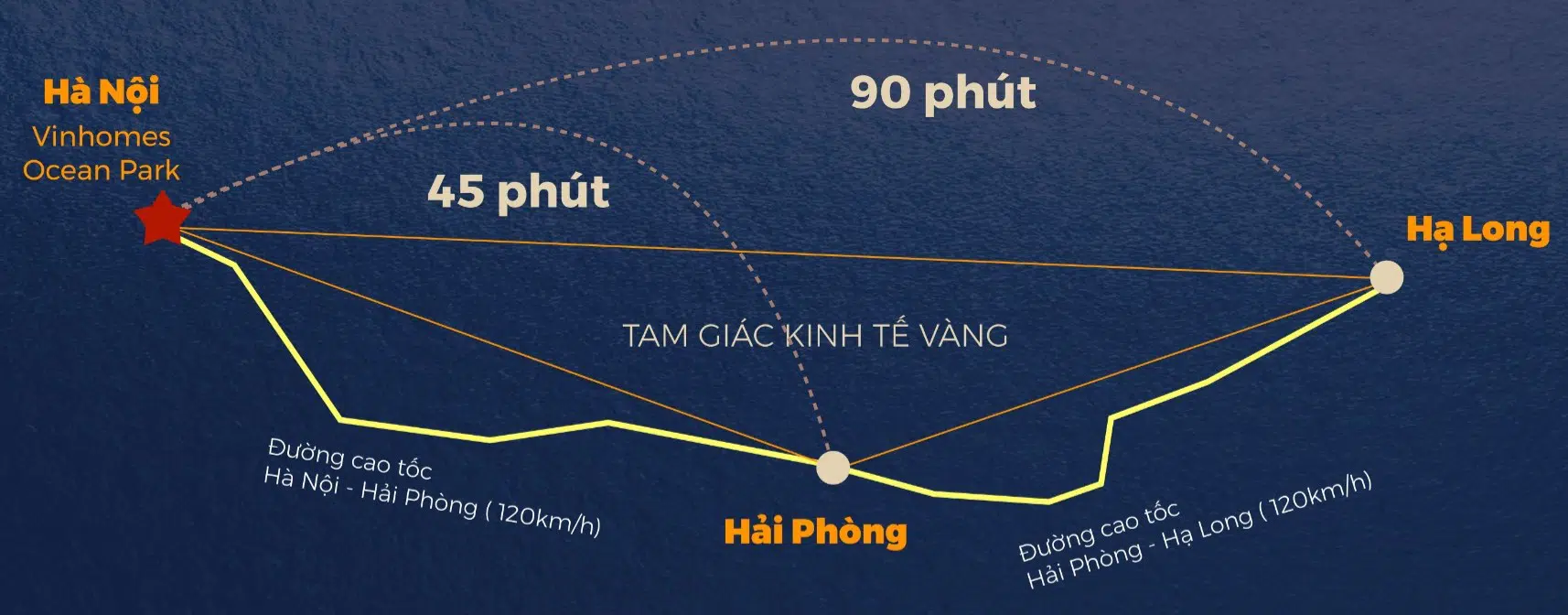 Thủ đô Hà Nội cực tăng trưởng.
Tư liệu 1
Vùng kinh tế trọng điểm Bắc Bộ có một số loại khoáng sản quan trọng như than đá với trữ lượng chiếm 98% trữ lượng than đá cả nước, than nâu, đá vôi làm xi măng với trữ lương hơn 20%, cao lanh với trữ lượng khoảng 40%. Ngoài ra vùng có lợi thế về các địa điểm du lịch nổi tiếng trong nước và quốc tế như quần thể vịnh Hạ Long – quần đảo Cát Bà đã được UNESCO công nhận là Di sản thiên nhiên thế giới, các bãi biển, danh thắng là những tài nguyên quan trọng của vùng. Việc khai thác có hiệu quả nguồn tài nguyên khoáng sản cũng như lợi thế về du lịch tạo tiền đề để cho phát triển kinh tế của vùng và của cả nước từ đó kéo theo hàng loạt về ngành công nghiệp và dịch vụ phát triển theo. 
(Theo tăng trưởng các vùng kinh tế trọng điểm giai đoạn 2011 – 2017, NXB Thống kê)
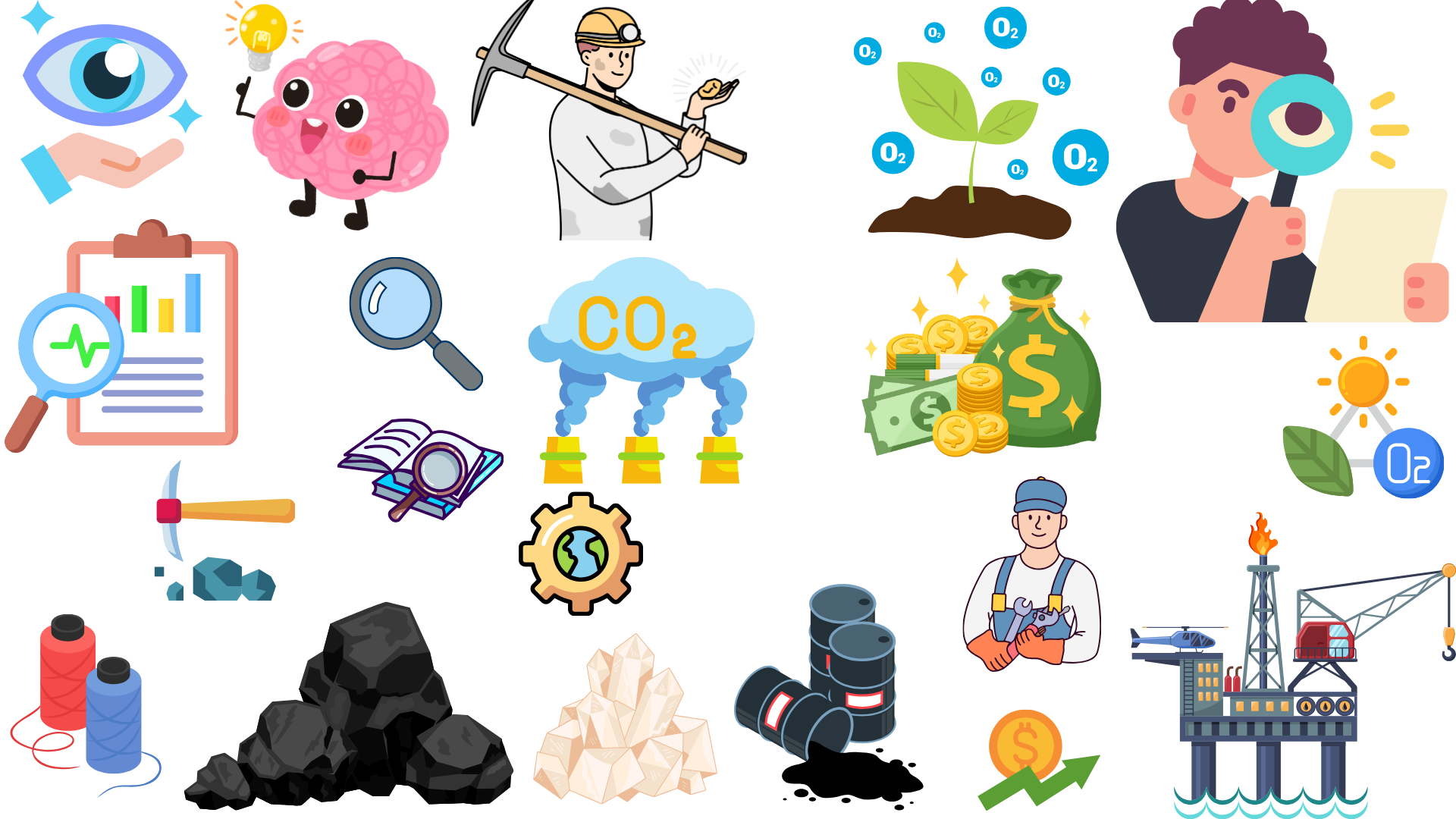 Du lịch vùng Kinh tế trọng điểm Bắc Bộ sẽ là ngành kinh tế mũi nhọn
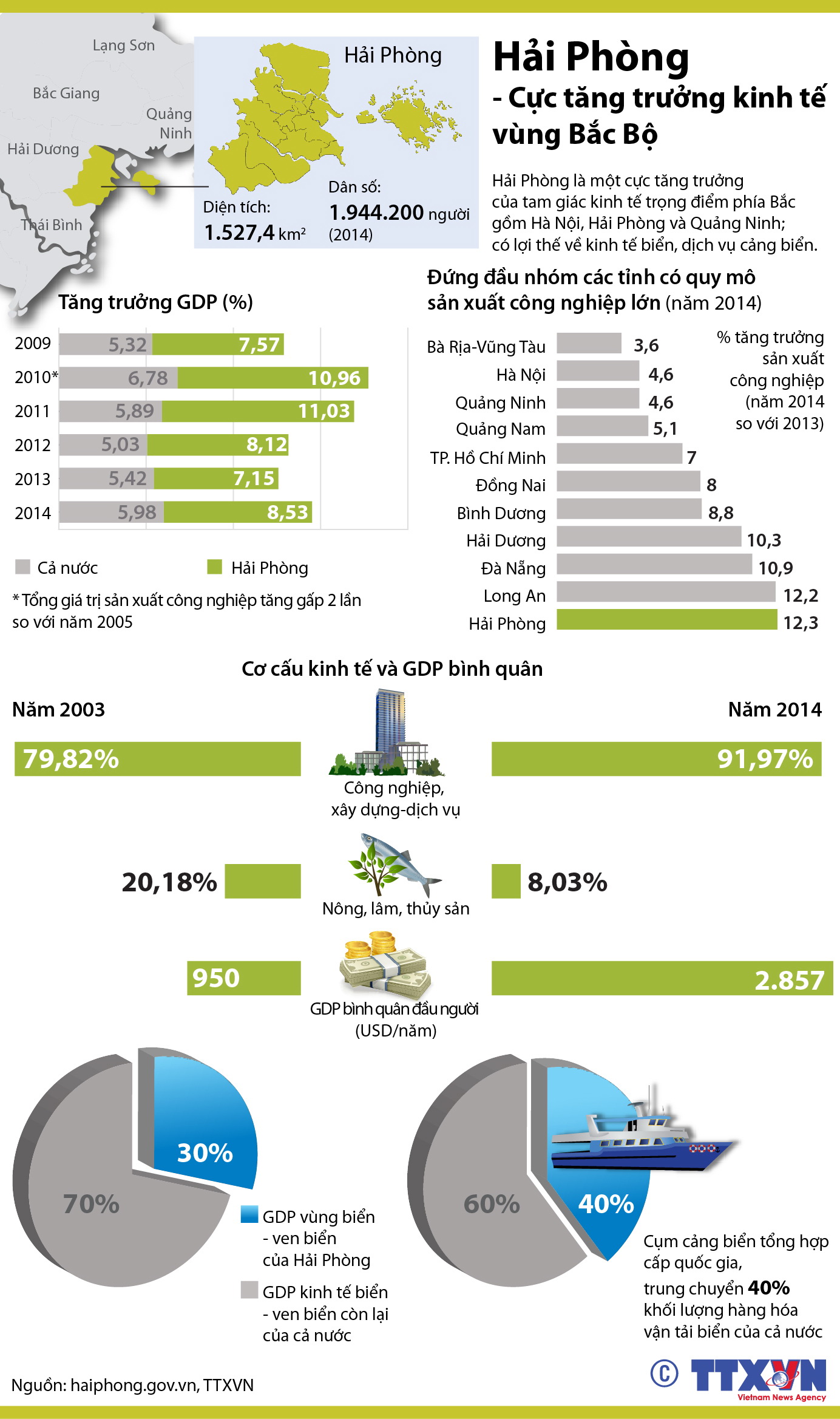 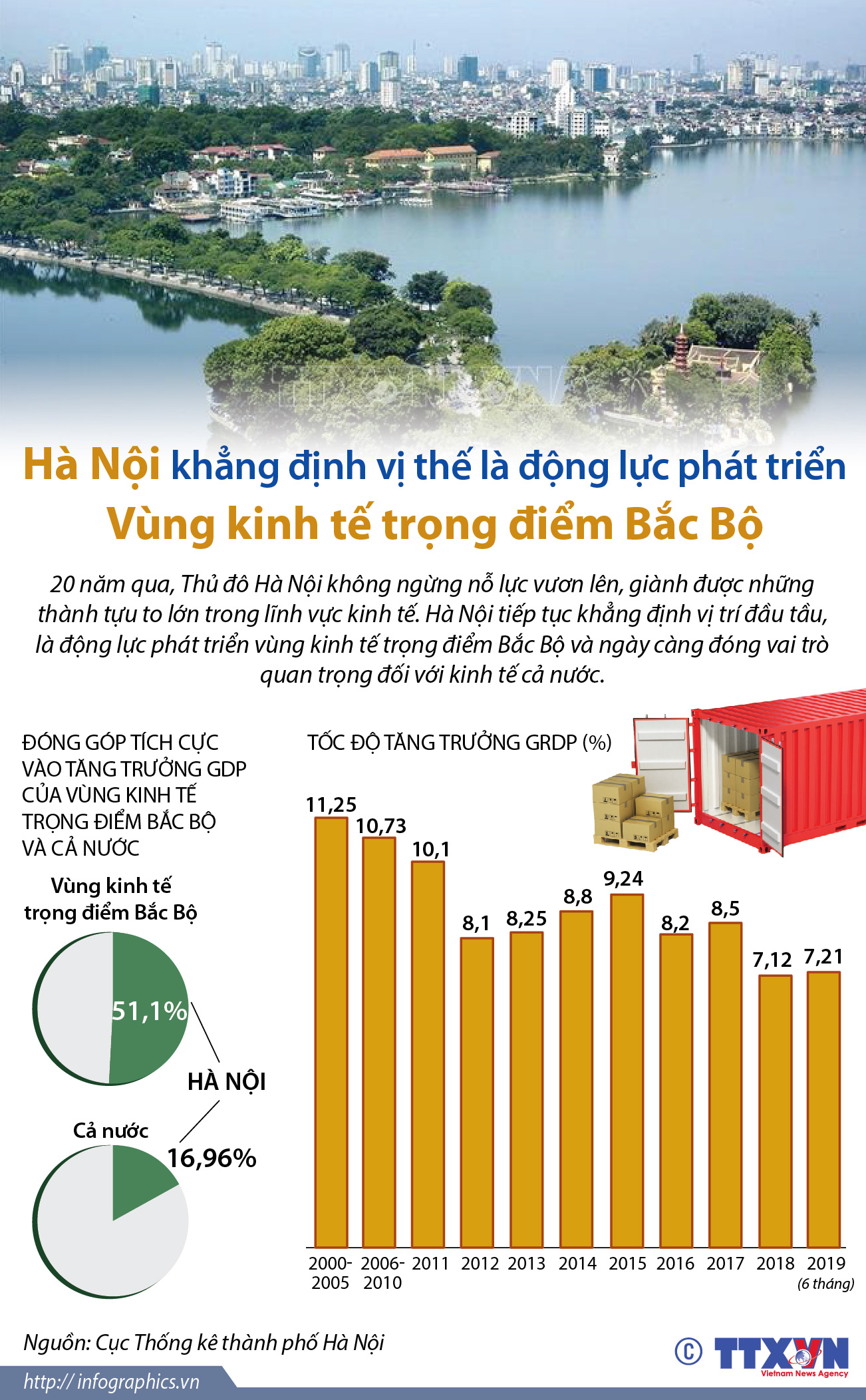 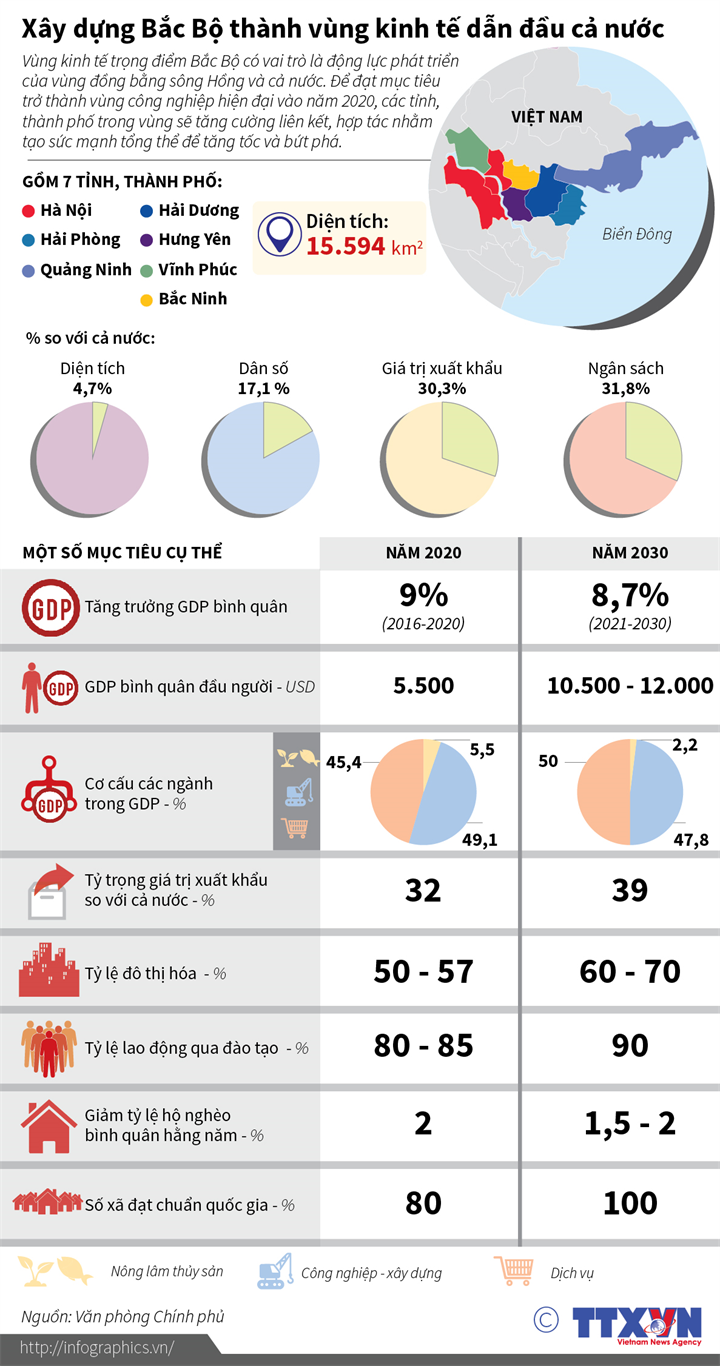 Một số tư liệu về vùng kinh tế trọng điểm Bắc Bộ
Kết nối Internet
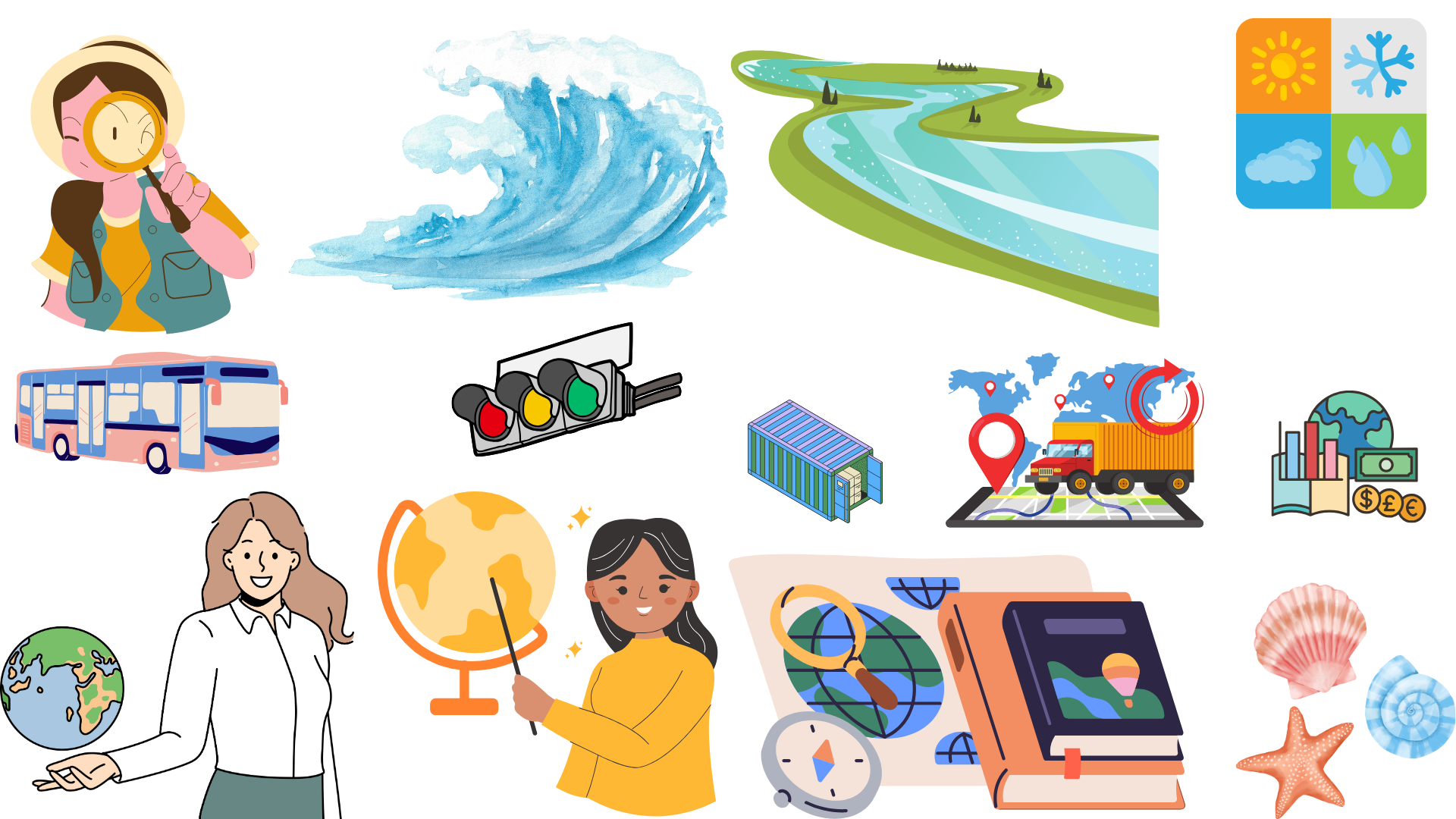 https://nhandan.vn/giu-vung-vi-tri-dau-tau-vai-tro-dong-luc-phat-trien-vung-kinh-te-trong-diem-bac-bo-va-ca-nuoc-post765264.html 
https://diendandoanhnghiep.vn/phat-trien-vung-kinh-te-trong-diem-bac-bo-ky-i-thoi-co-va-thach-thuc-242086.html
LUYỆN TẬP
LUYỆN TẬP
Câu 1: Tam giác tăng trưởng kinh tế cho vùng trọng điểm Bắc Bộ là
Hà Nội, Hải Dương, Hải Phòng.
Hà Nội, Hải Phòng, Quảng Ninh
Hưng Yên, Bắc Ninh, Hải Dương
Bắc Ninh, Vĩnh Yên, Hải Phòng
A
B
C
D
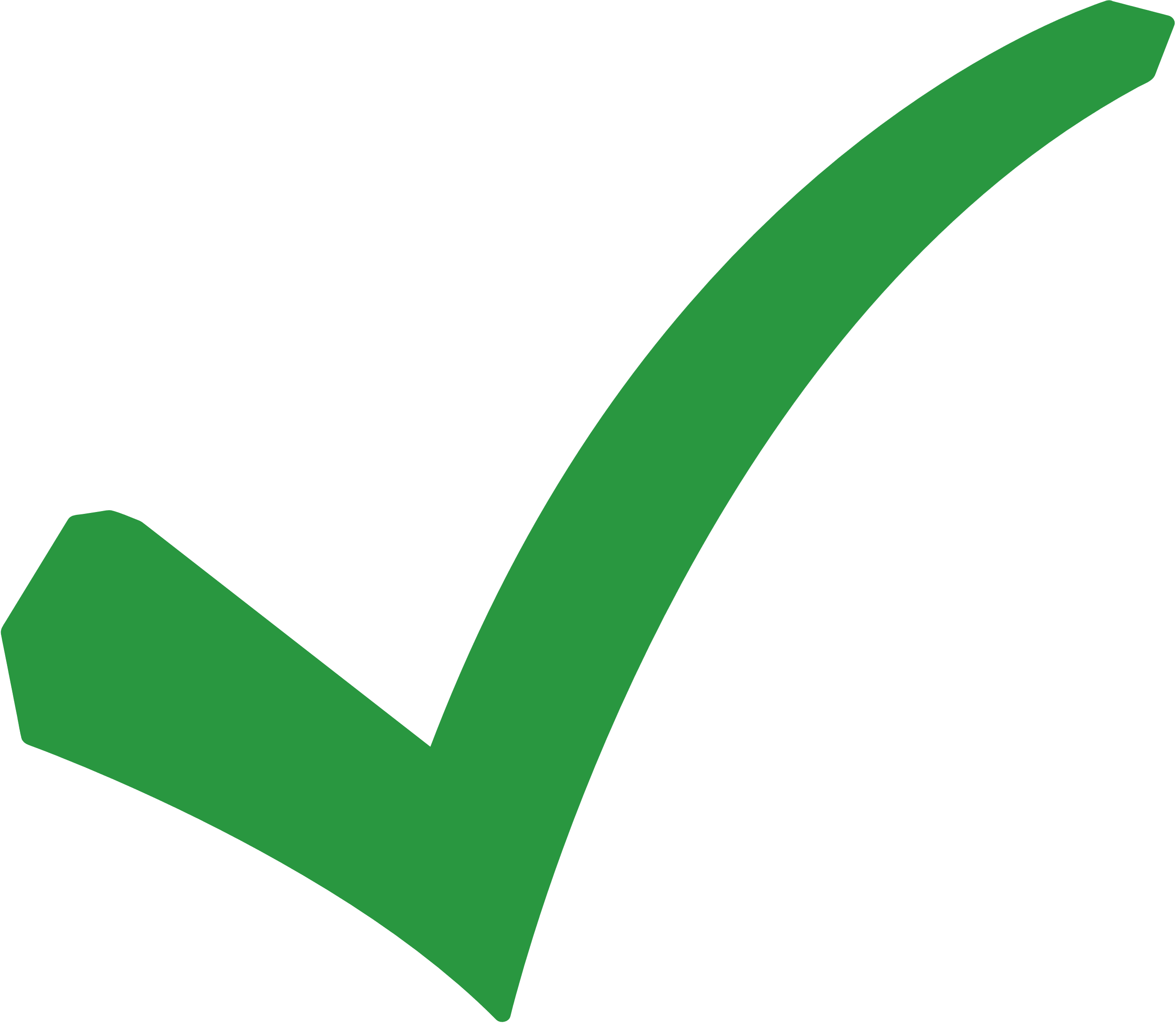 LUYỆN TẬP
Câu 2: Vùng kinh tế trọng điểm Bắc Bộ gồm bao nhiêu tỉnh và thành phố?
7 tỉnh và thành phố
4 tỉnh và thành phố
8 tỉnh và thành phố
1 tỉnh và thành phố
D
A
B
C
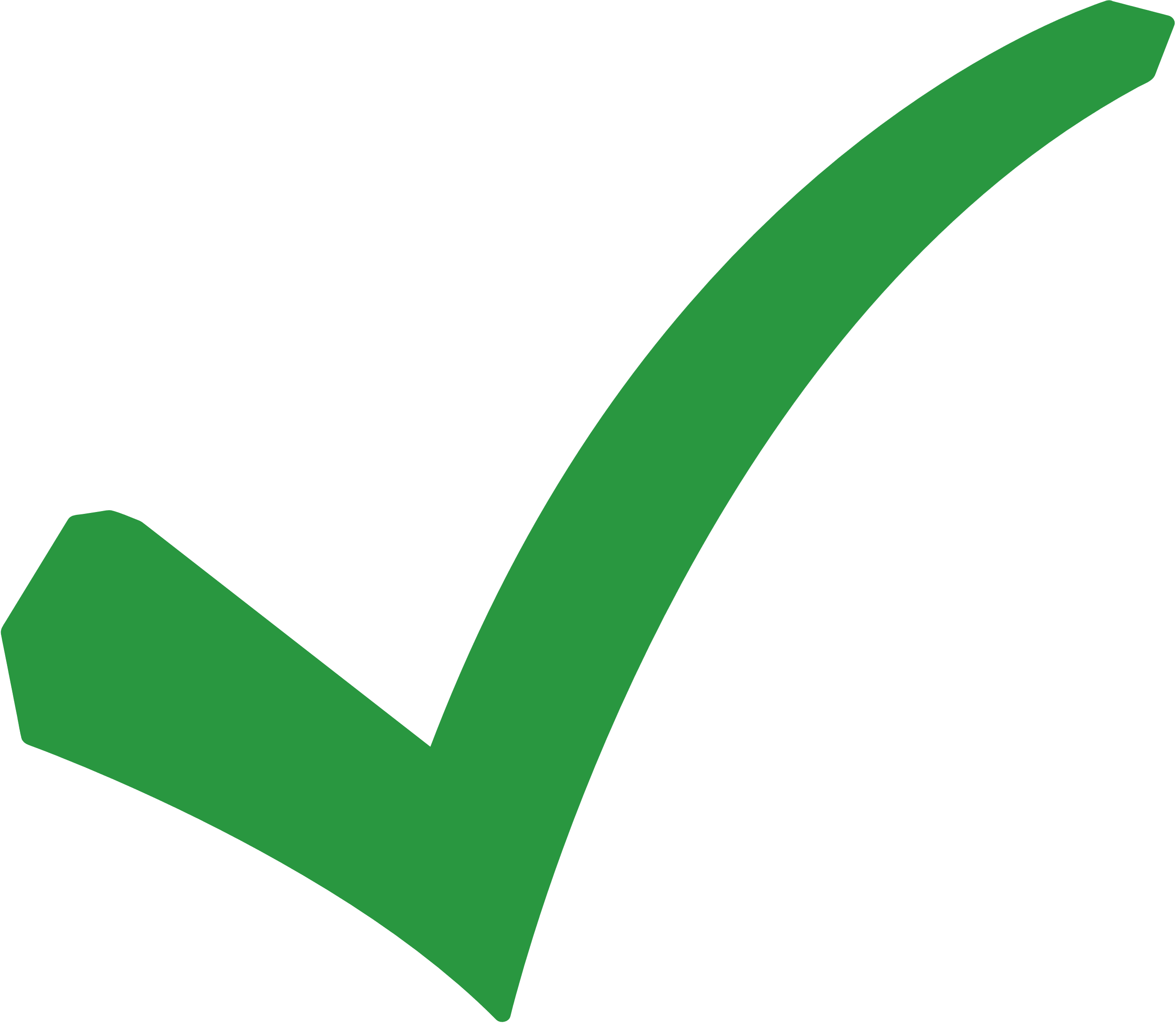 LUYỆN TẬP
Câu 3: Vùng kinh tế trọng điểm Bắc Bộ có đường hàng không nào?
Sân bay quốc tế Đà Lạt, Cần Thơ
Sân bay quốc tế Nội Bài, Cát Bi.
Sân bay quốc tế Cần Thơ, Cát Bi.
Sân bay quốc tế Phú Quốc, Nội Bài.
A
B
C
D
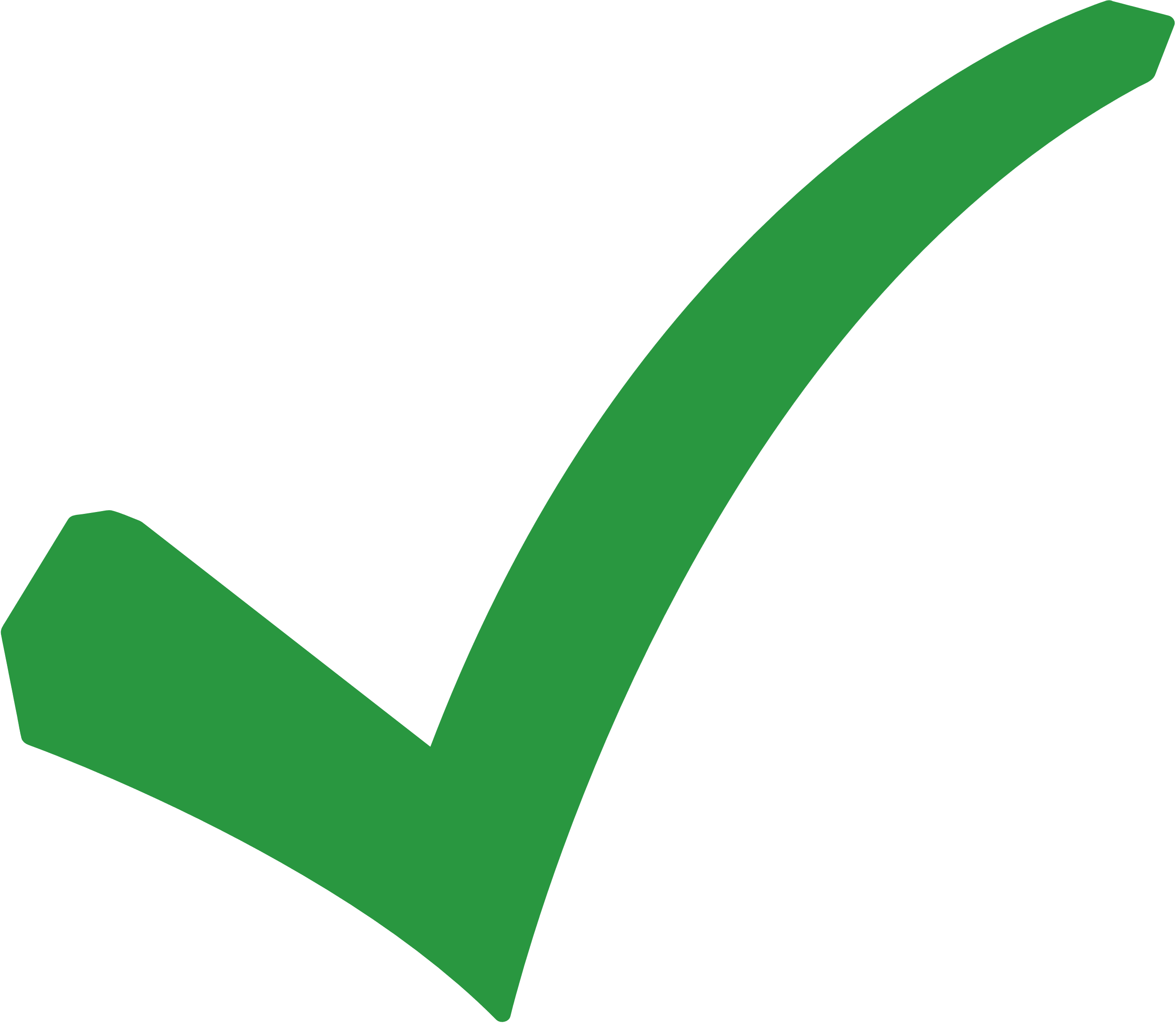 LUYỆN TẬP
Câu 4: Vùng kinh tế trọng điểm Bắc Bộ có tuyến đường sắt nào?
Tuyến đường sắt Bắc - Nam.
Tuyến đường sắt Cát Linh
Tuyến đường sắt Hà Nội - Đồng Đăng.
Tuyến đường sắt Hà Nội - Thái Thái Nguyên.
D
A
B
C
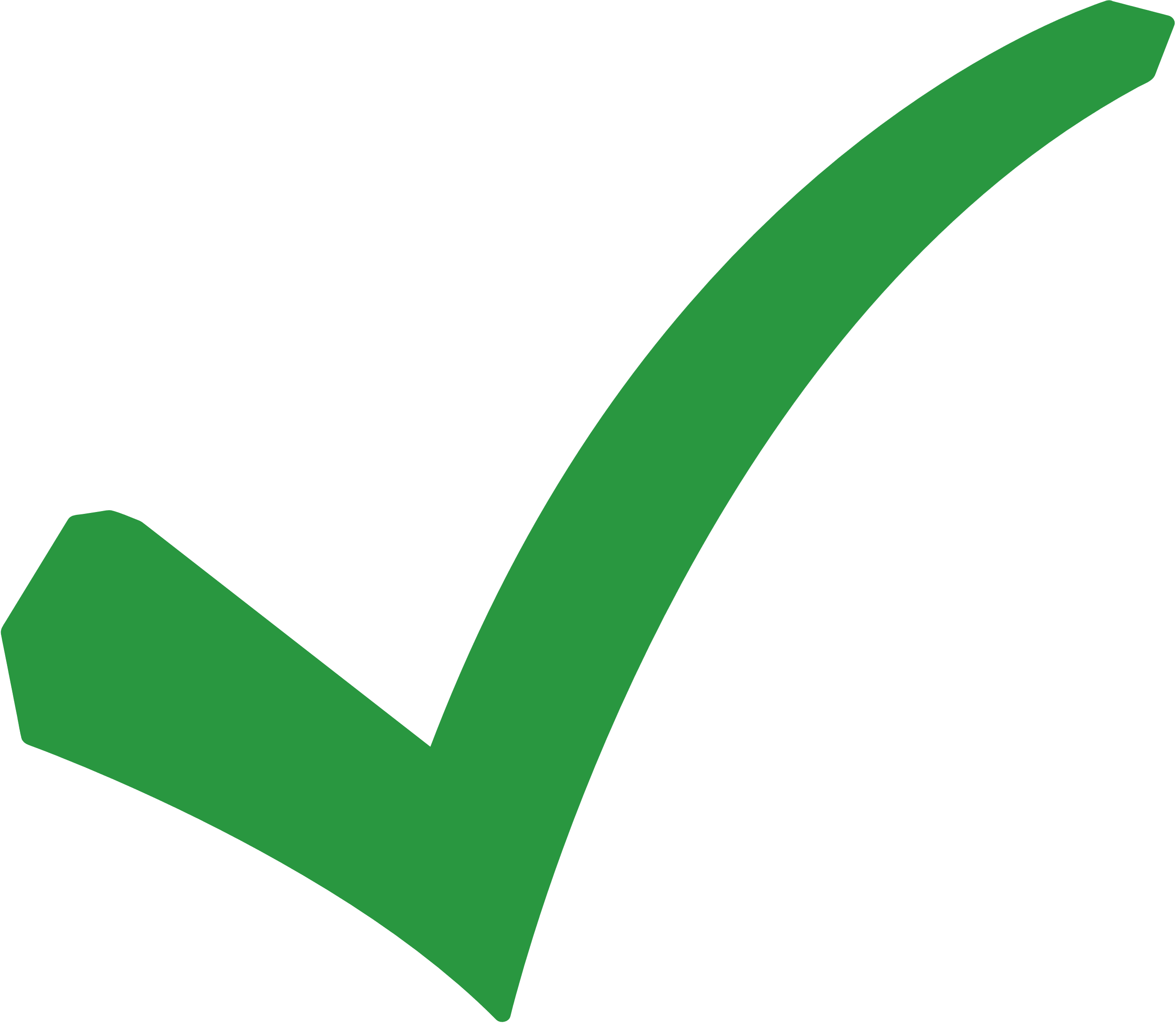 LUYỆN TẬP
Câu 5: Tỉnh nào không thuộc vùng kinh tế trọng điểm Bắc Bộ?
Nam Định
Hải Dương
Hưng Yên
Vĩnh Phúc
D
A
B
C
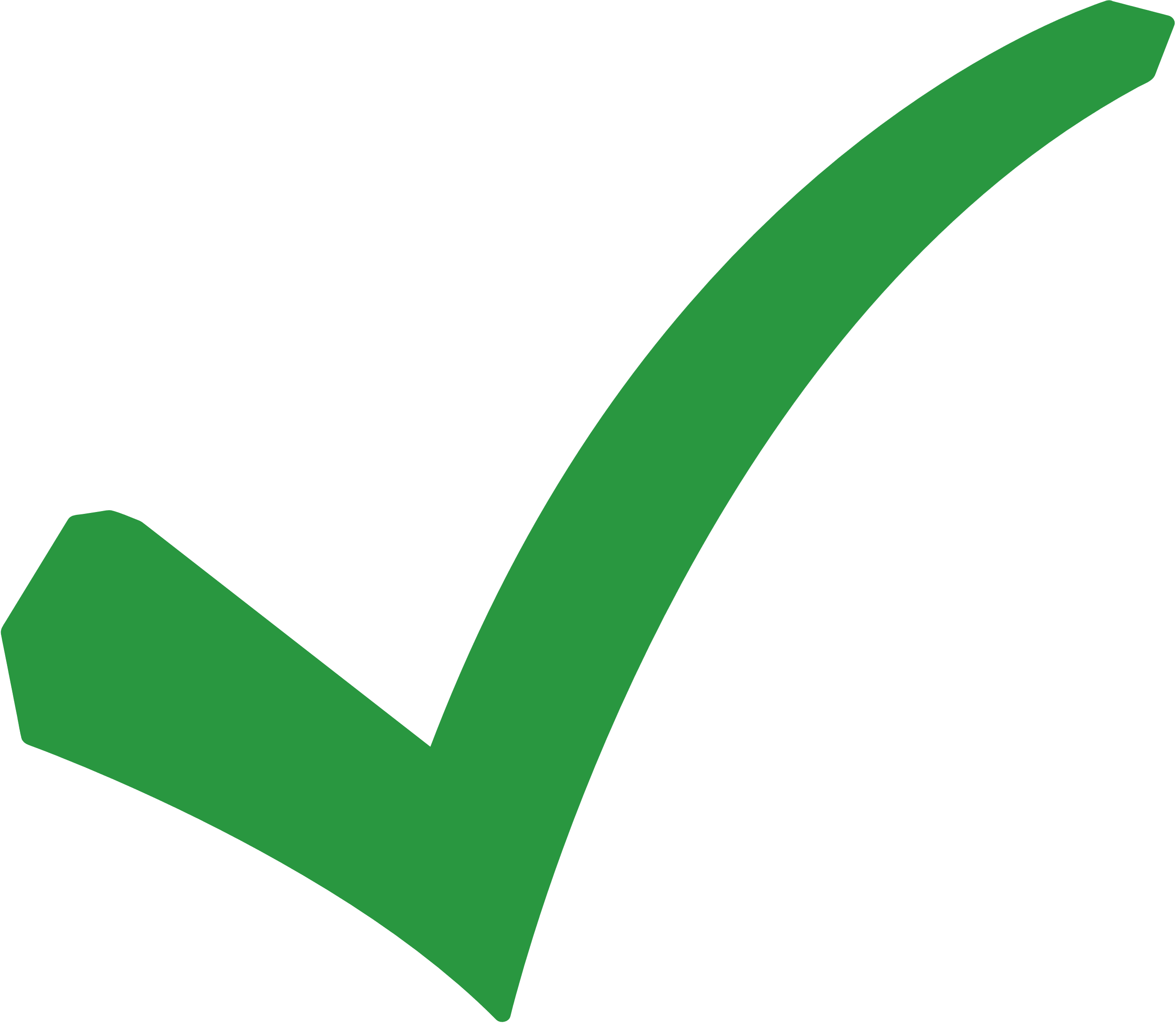 LUYỆN TẬP
Câu 6: Đâu là địa điểm du lịch nổi tiếng ở Hà Nội?
Bãi biển Đồ Sơn
Văn Miếu Quốc tử Giám
Hòn Dáu
Đền Cửa Ông
A
B
C
D
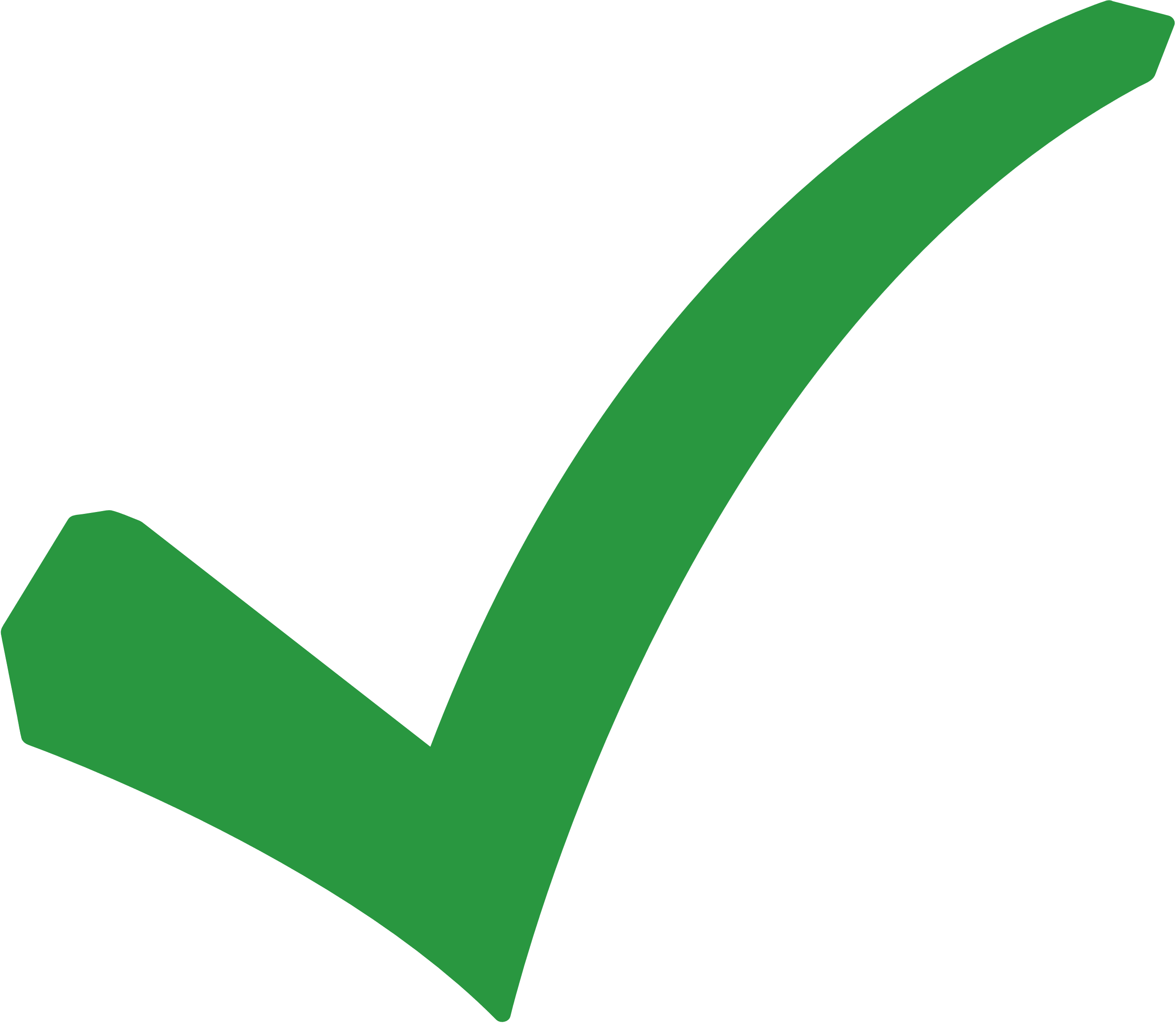 LUYỆN TẬP
Câu 7: Đâu là vai trò của vùng kinh tế trọng điểm Bắc Bộ?
(1) Vùng trung tâm đầu não về chính trị, kinh tế, văn hóa và khoa học công nghệ của cả nước.
(2) Là vùng hạt nhân phát triển, lãnh thổ động lực của vùng Đồng bằng sông Hồng.
(3) Có tiềm năng lớn về du lịch với hệ thống các trung tâm y tế chuyên sâu, đội ngũ cán bộ nghiên cứu khoa học trình độ cao.
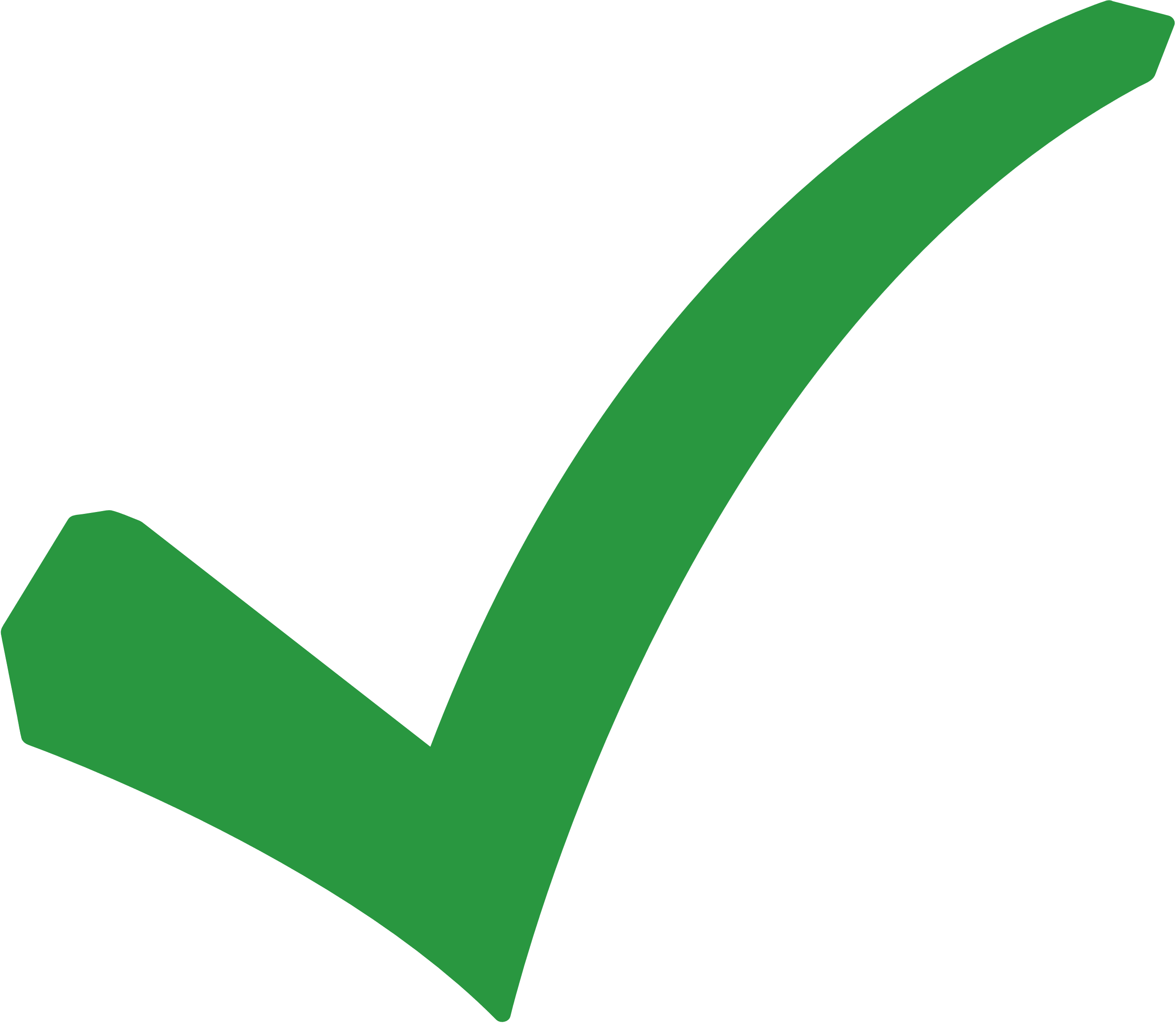 Đ
Đ
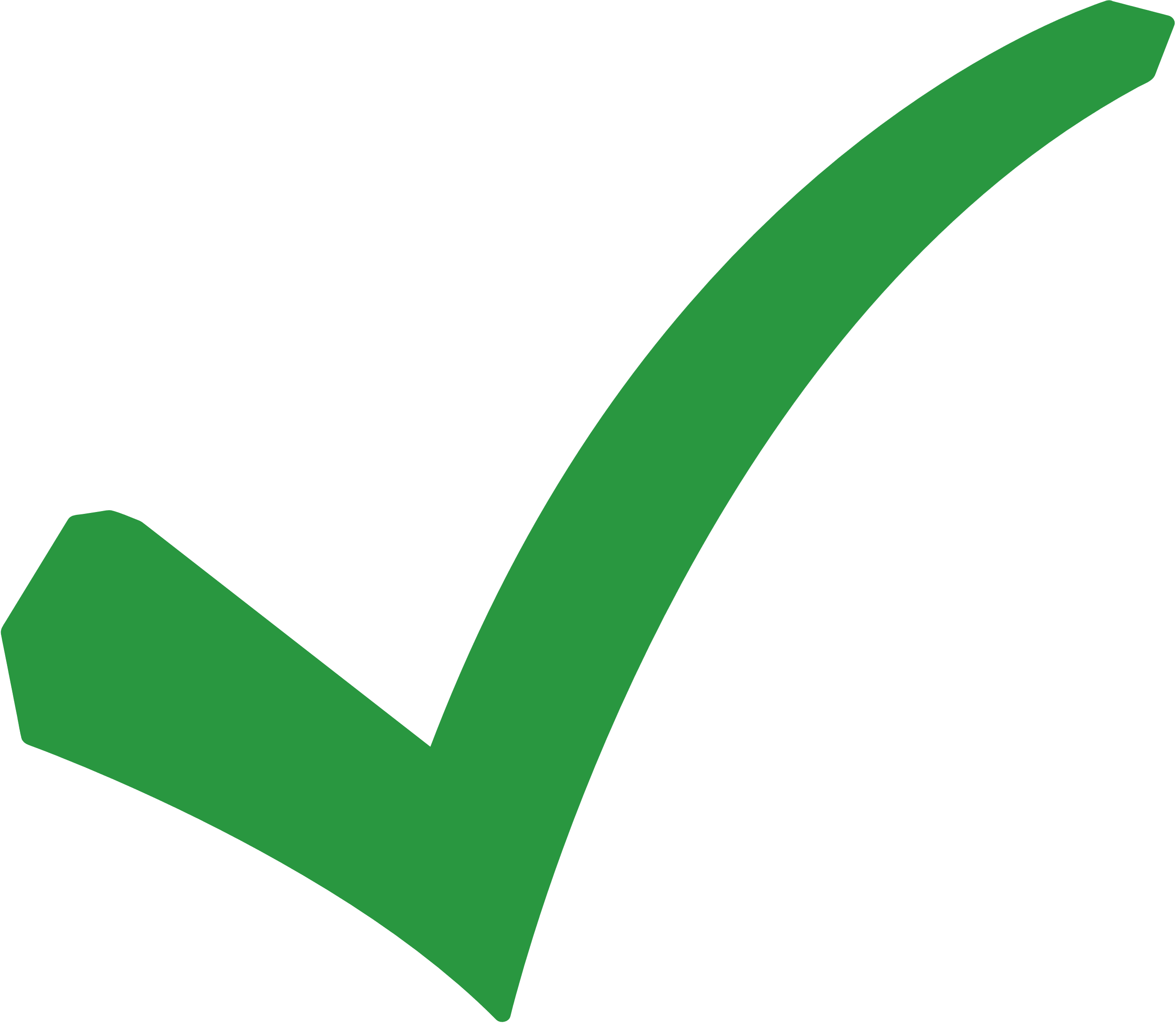 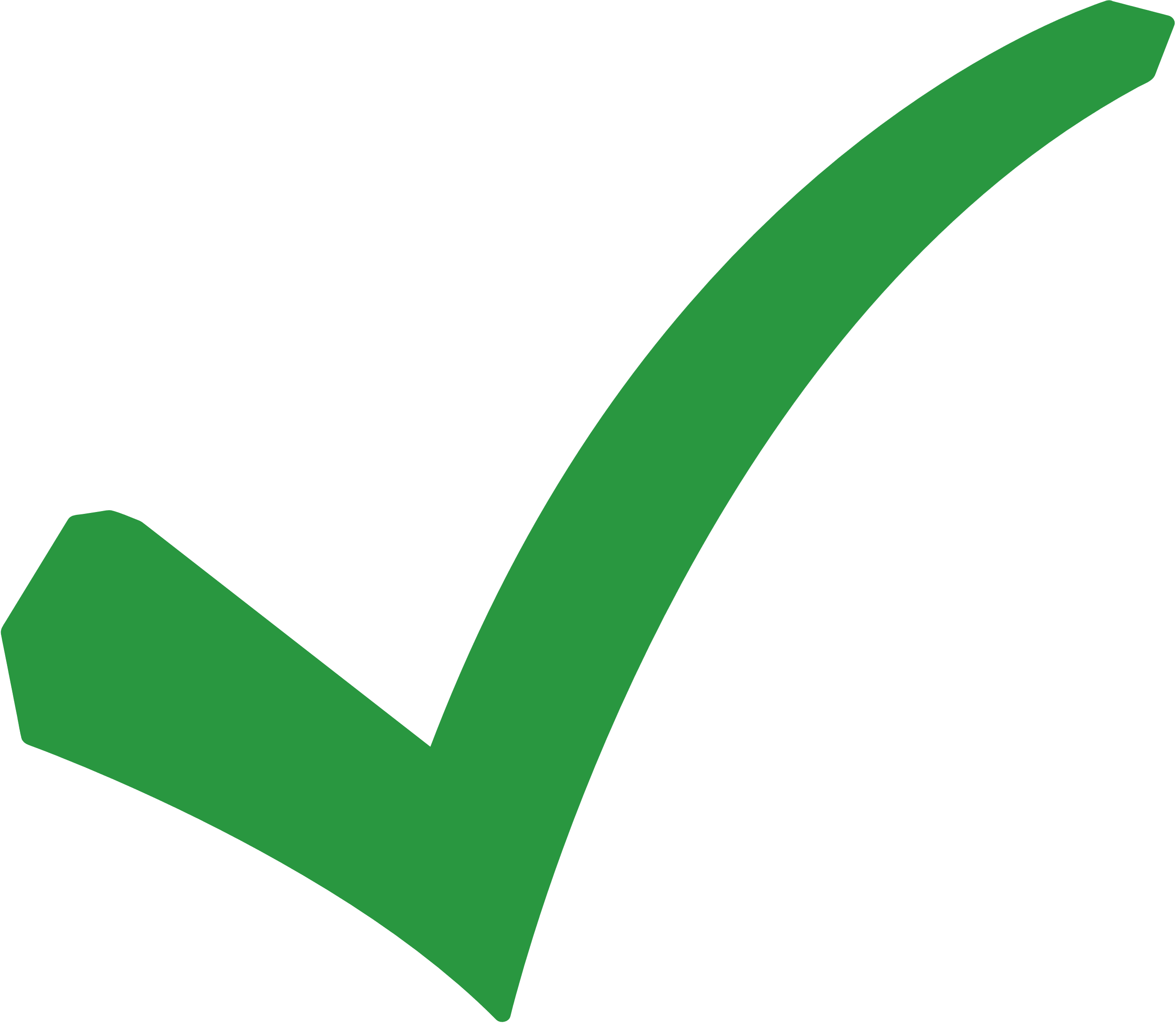 Đ
VẬN DỤNG
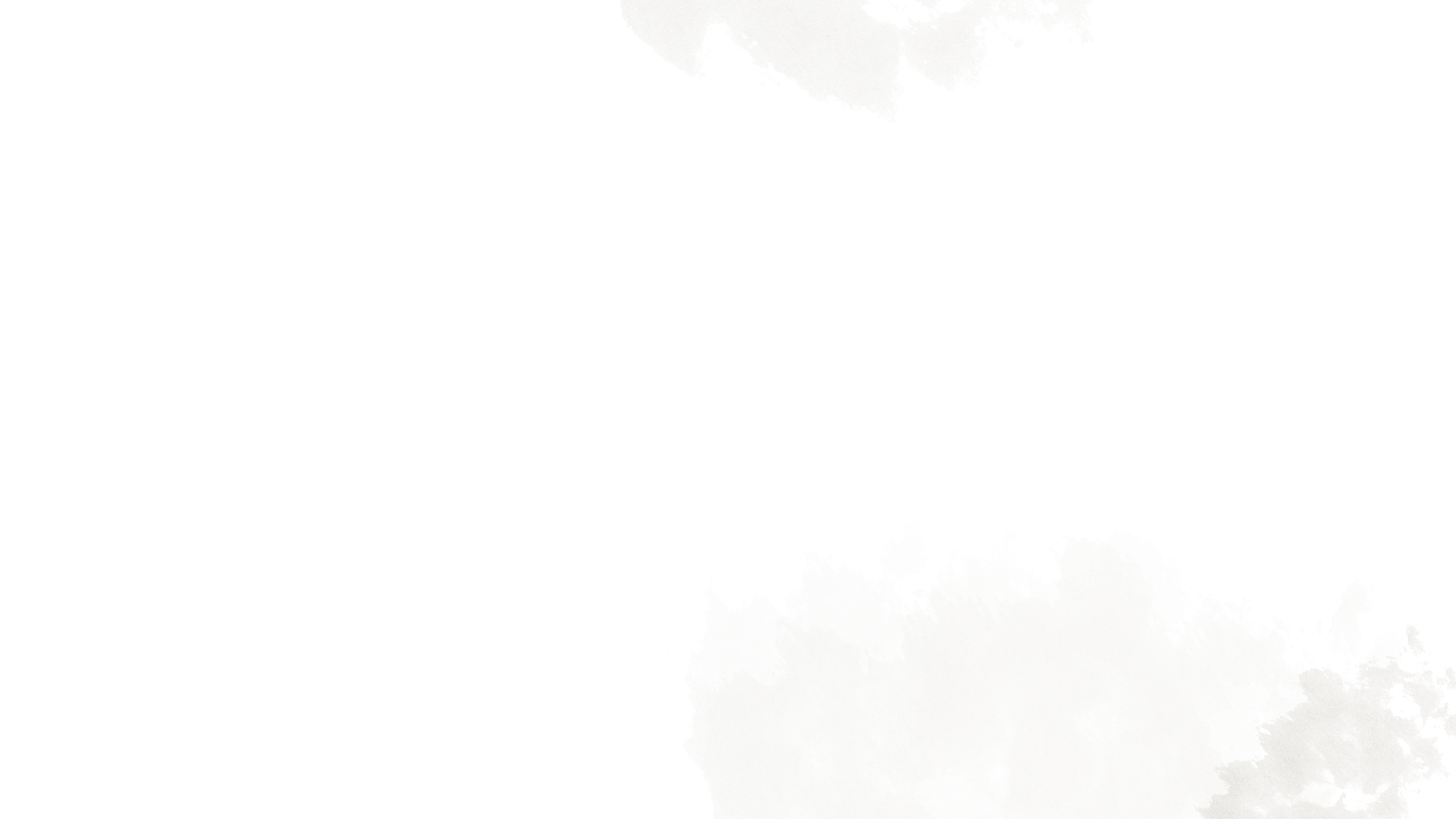 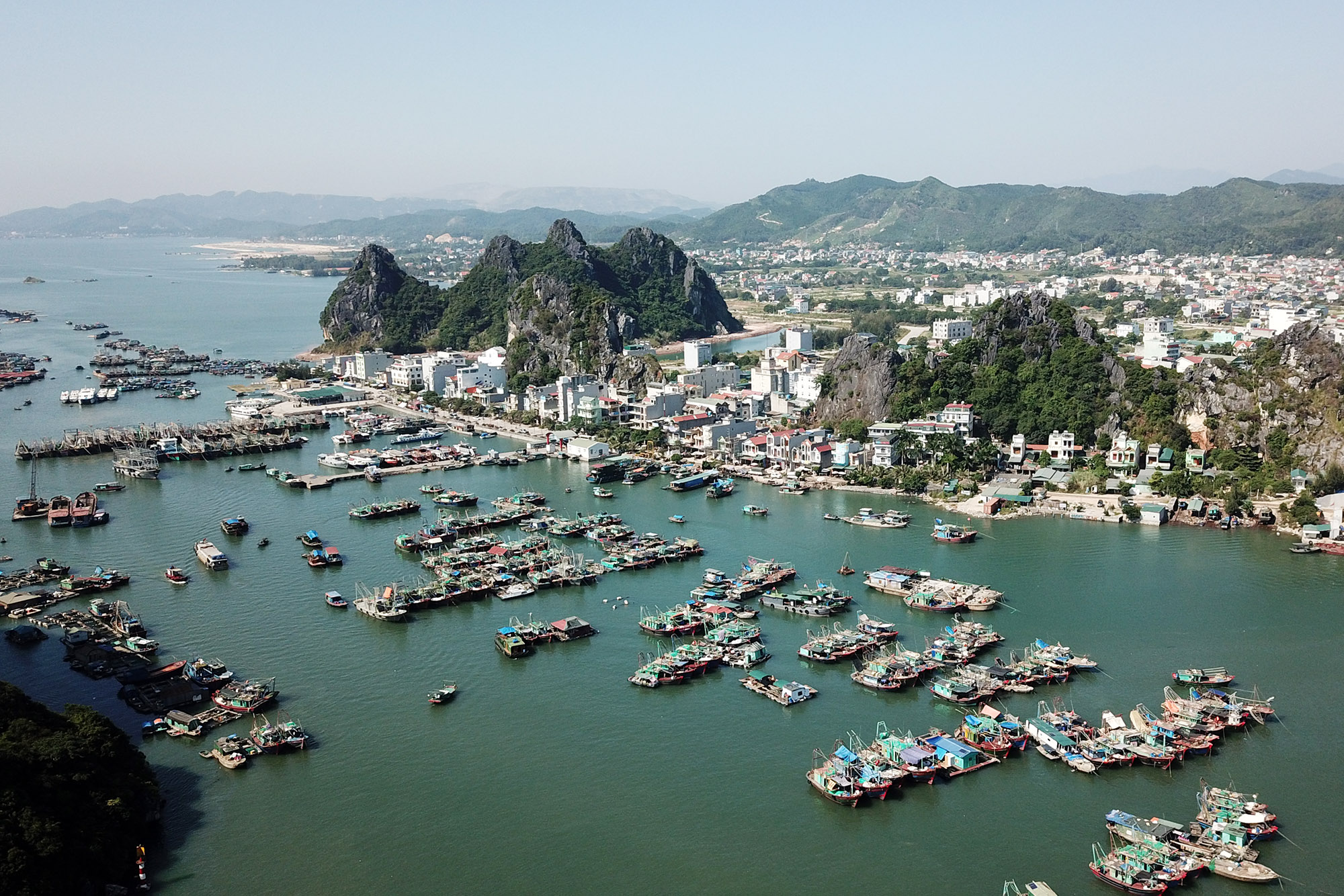 Thực hành: Sưu tầm tư liệu và trình bày được về Vùng kinh tế trọng điểm Bắc Bộ.
Bảng nhận xét, đánh giá hiệu quả làm việc nhóm
HƯỚNG DẪN VỀ NHÀ
Ôn lại kiến thức đã học
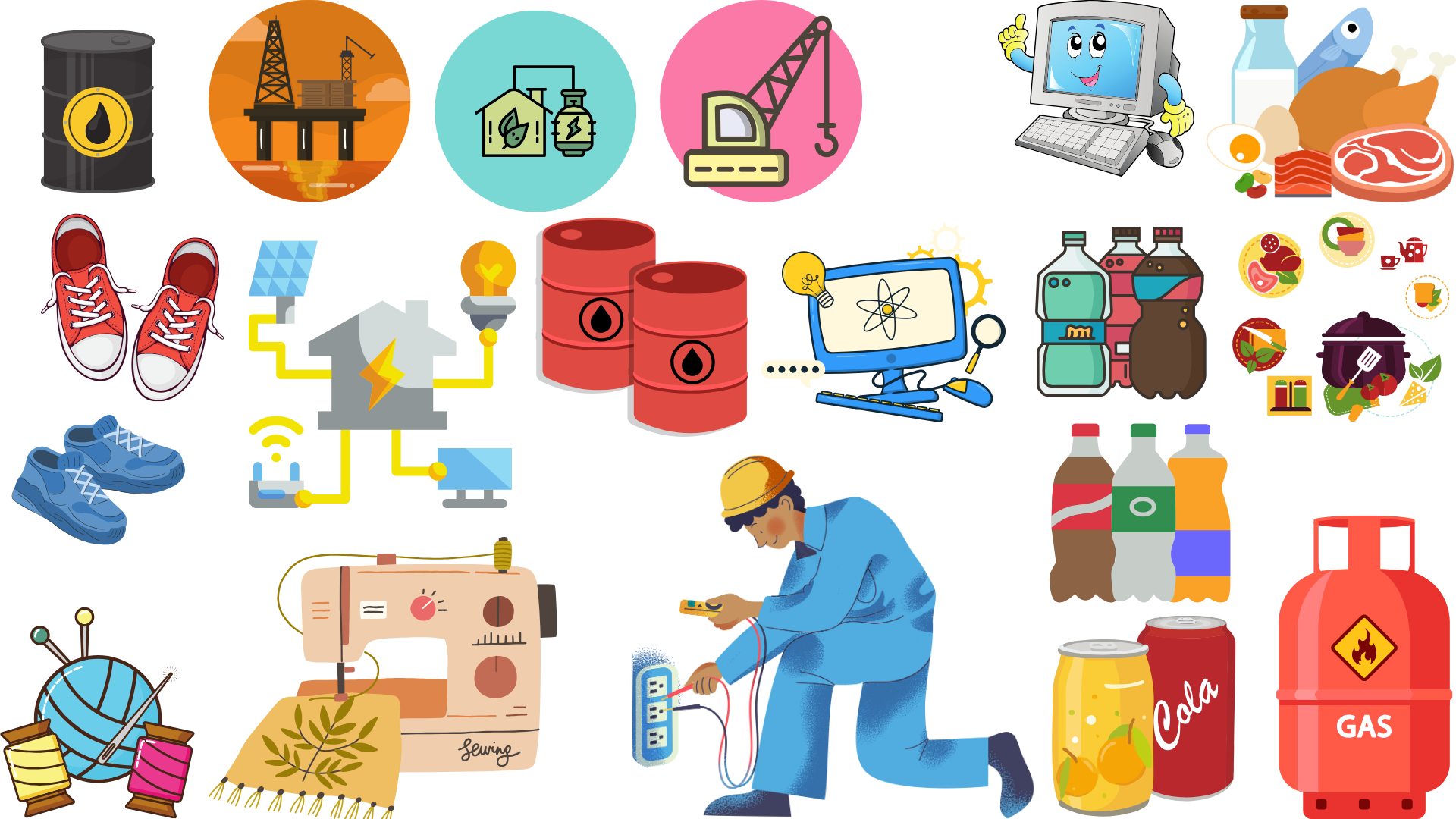 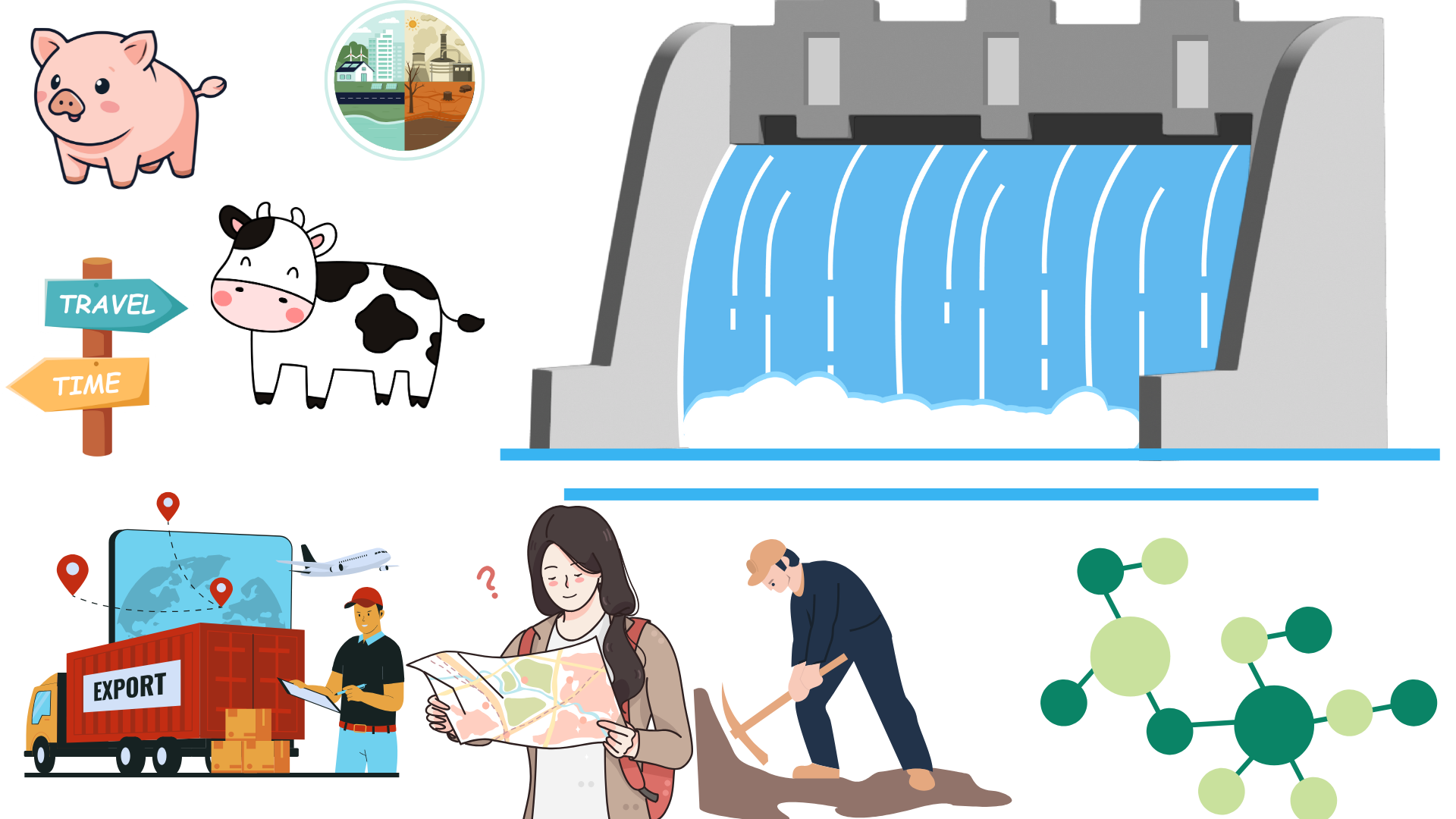 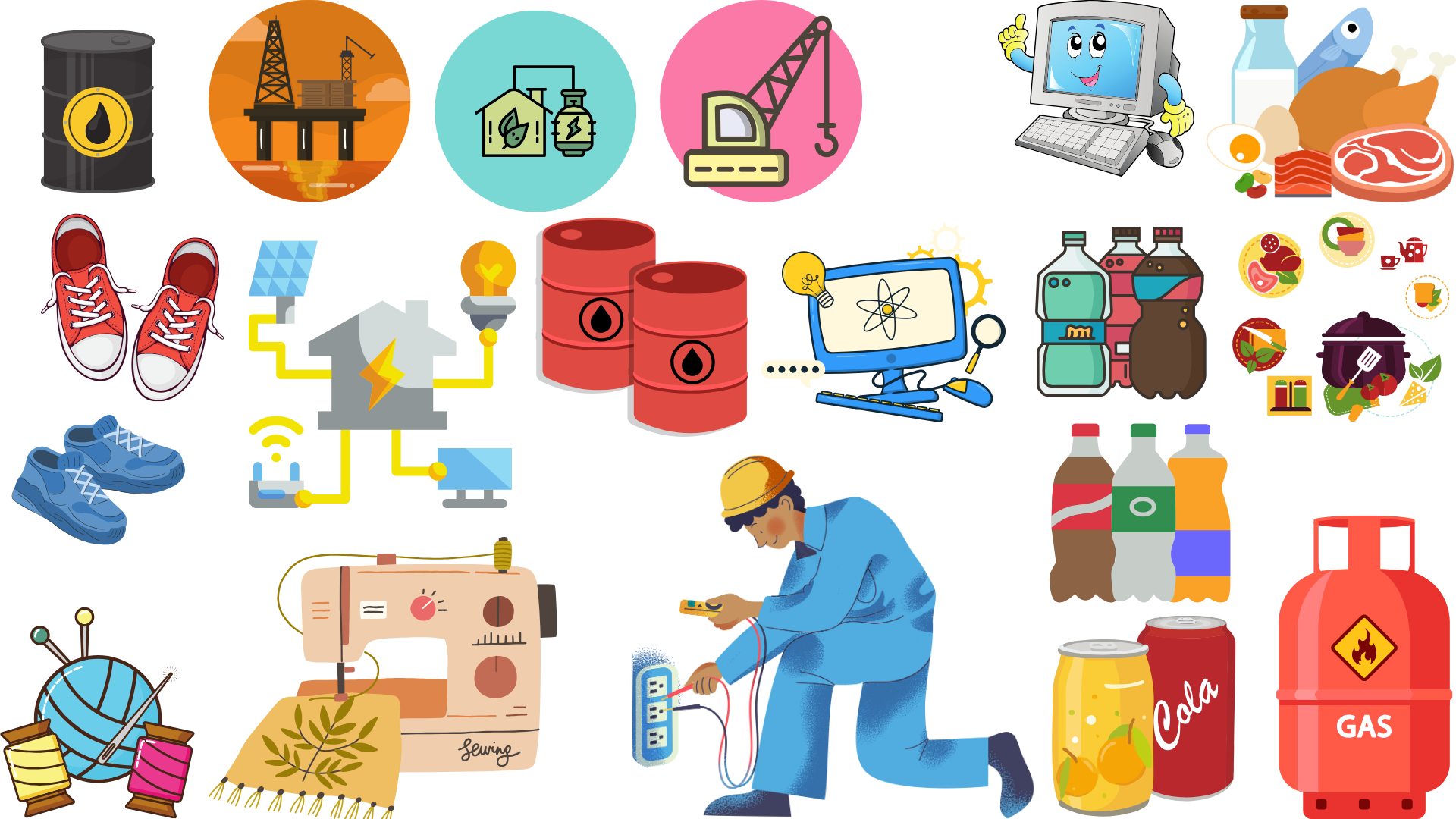 Đọc và tìm hiểu trước nội dung Bài 13: Bắc Trung Bộ.
BÀI HỌC KẾT THÚC
CẢM ƠN CÁC EM 
ĐÃ LẮNG NGHE!